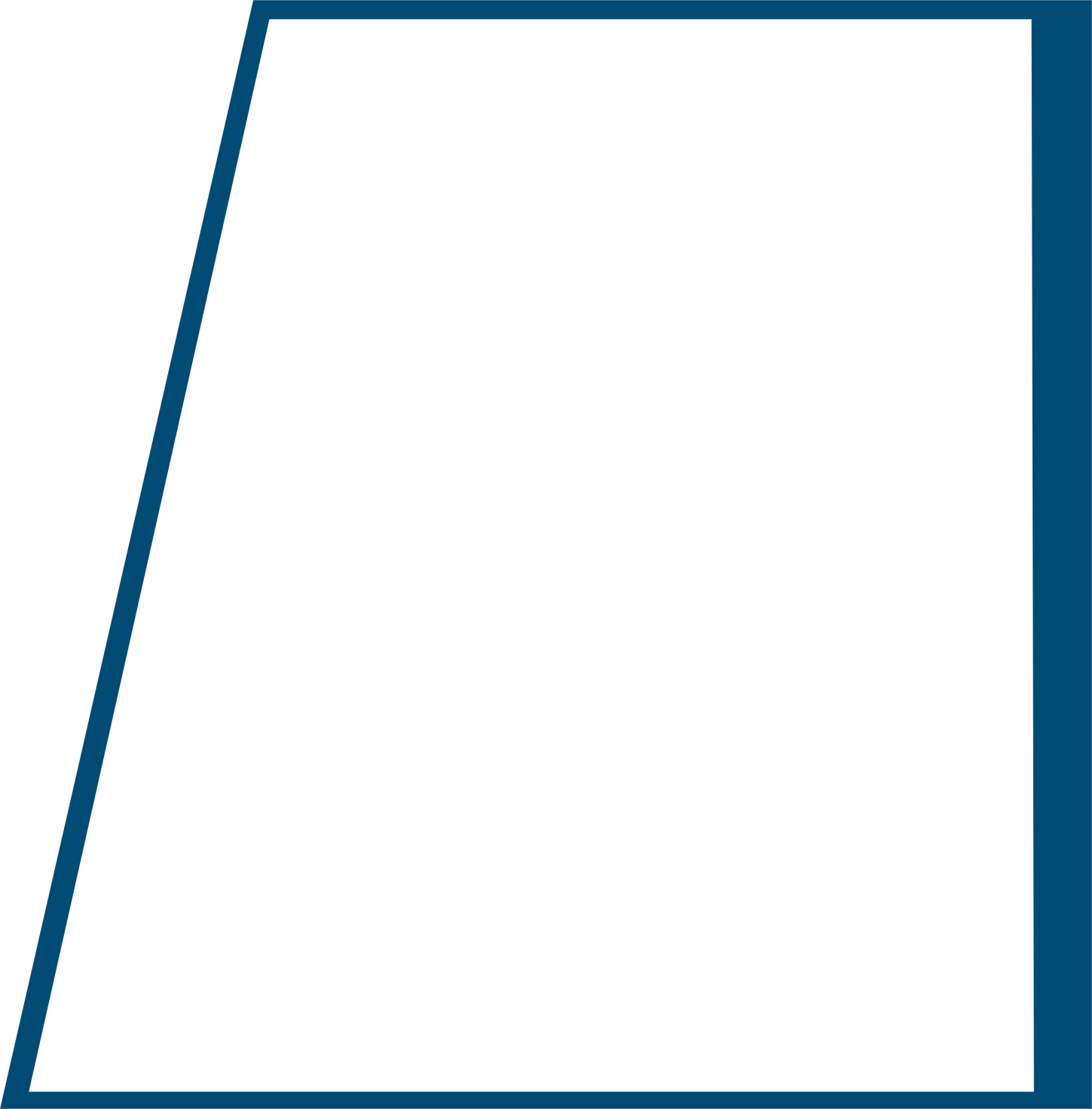 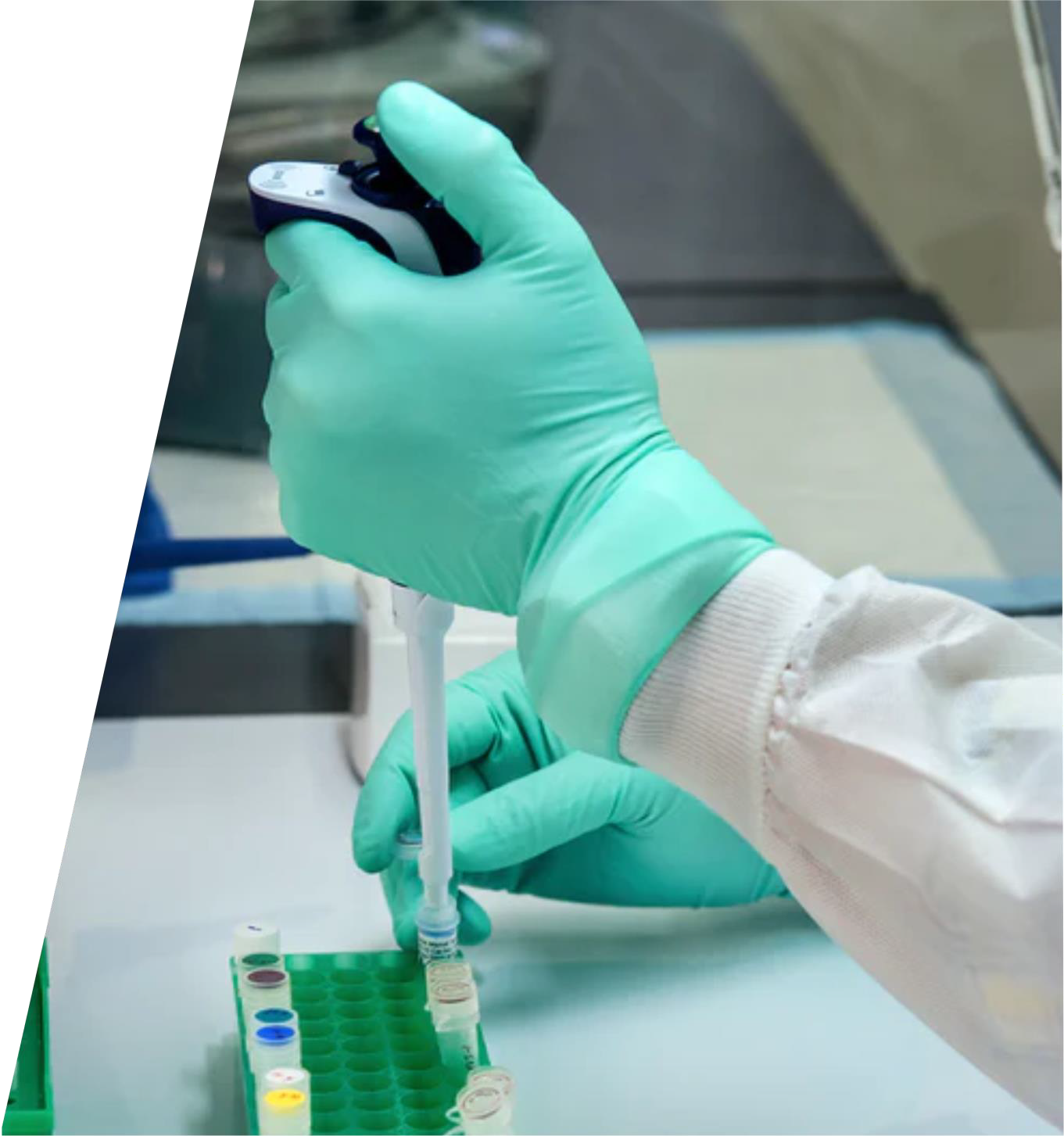 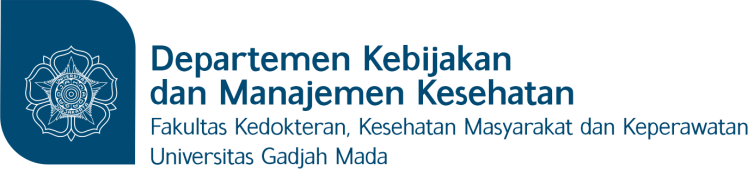 APLIKASI INA
CBG’s DI RS
dr. Endang Suparniati, M. Kes
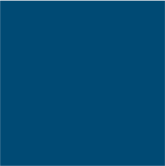 Kebijakan
Cakupan PBI 92,4 Juta Jiwa, iuran PBI Rp.23.000 (tidak ada kenaikan)
Pemotongan Dana Transfer Daerah atas Tunggakan
Iuran Pemda sebagai Pemberi
Pembatasan Dana Operasional BPJS Kesehatan dari Iuran sebesar maksimal 4,8%
Peningkatan Peran Pemda melalui penggunaan dana pajak rokok (75% dari 50% earmarked)
Perbaikan manajemen klaim faskes(mitigasi fraud)
Perbaikan sistem rujukan dan rujuk balik
Cost sharing pada pelayanan yang berpotensi moral hazard.
Strategic Purchasing
Sinergitas Penyelenggara Jaminan Sosial (BPJS Ketenagakerjaan, ASABRI, Jasa Raharja, TASPEN)
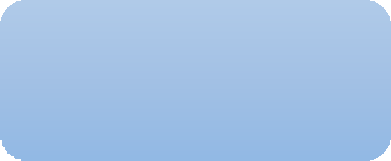 7 Pasal
UU No.40/2004
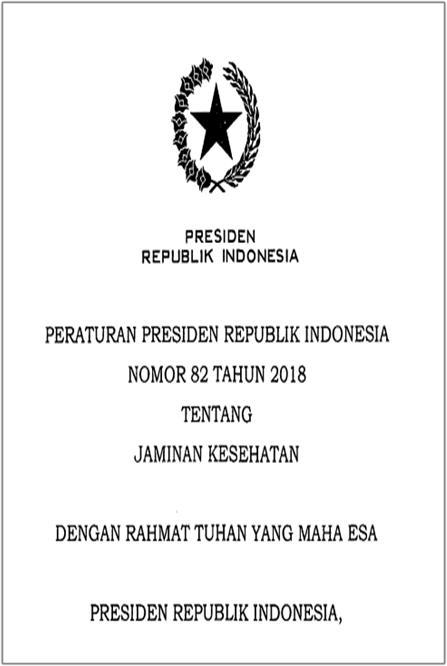 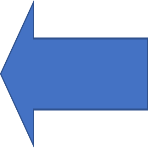 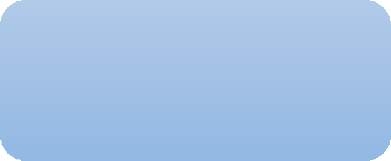 2 Pasal
UU No.24/2011
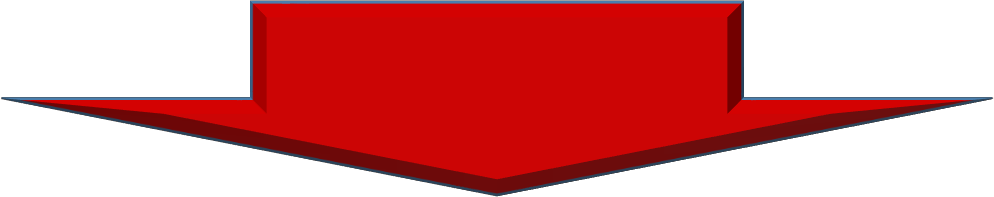 DICABUT
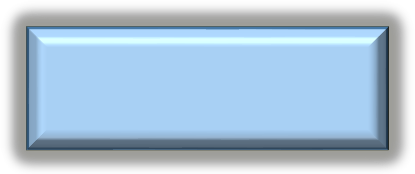 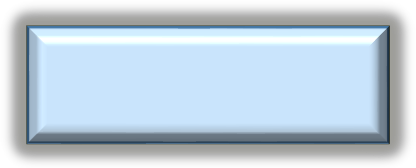 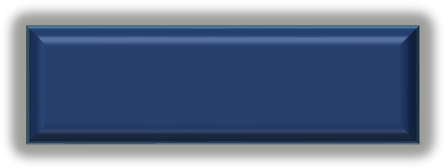 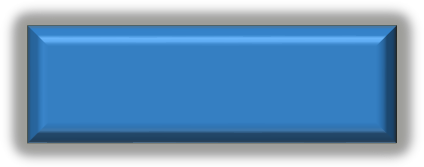 Perpres No 12
Tahun 2013
Perpres No 19
Tahun 2016
Perpres 28
Tahun 2016
Perpres No 111
Tahun 2013
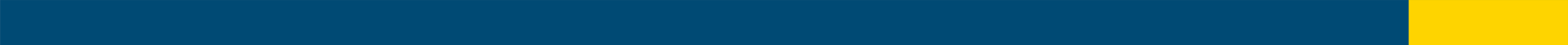 Regulasi Terkait Pembayaran INA-CBG
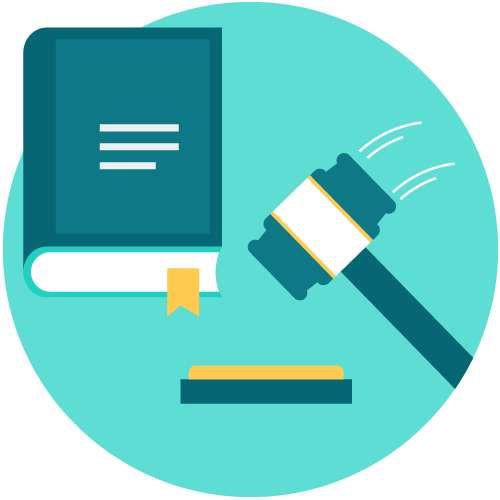 Perpres no. 82 tahun 2018 tentang Jaminan Kesehatan
Permenkes no. 52 Tahun 2016 tentang Standar Tarif Pelayanan Kesehatan dalam Jaminan Kesehatan
Permenkes no. 64 Tahun 2016 tentang
Perubahan Permenkes No 52 tahun 2018 Standar Tarif Pelayanan Kesehatan dalam Jaminan Kesehatan
Permenkes no. 26 tahun 2021 tentang Petunjuk Teknis Sistem INA-CBG
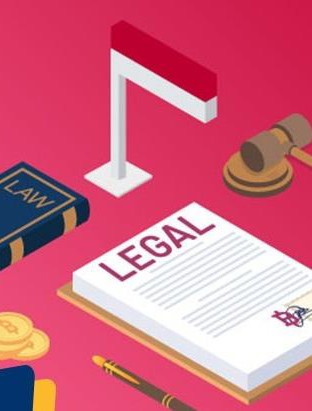 PERPRES 82 TAHUN 2018 TENTANG
JAMINAN KESEHATAN (1)
Pasal 69
Standar tarif pelayanan kesehatan di FKTP dan FKRTL ditetapkan oleh Menteri.
Menteri menetapkan standar tarif sebagaimana dimaksud pada ayat (1) setelah:
mendapatkan masukan dari BPJS Kesehatan bersama dengan asosiasi fasilitas kesehatan; dan mempertimbangkan ketersediaan Fasilitas Kesehatan, indeks harga konsumen, dan indeks kemahalan Daerah.
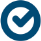 Pasal 70
Standar tarif yang ditetapkan oleh Menteri sebagaimana dimaksud dalam Pasal 69 digunakan oleh BPJS Kesehatan sebagai besaran pembayaran ke fasilitas kesehatan.
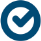 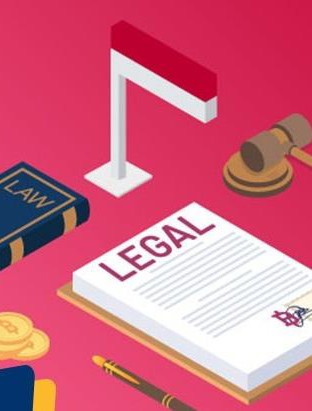 PERPRES 82 TAHUN 2018 TENTANG
JAMINAN KESEHATAN (2)
Pasal 71
BPJS Kesehatan melakukan pembayaran kepada:
FKTP secara praupaya atau kapitasi berdasarkan jumlah Peserta yang terdaftar di FKTP; dan
FKRTL secara Indonesian Case Based Groups.
Dalam kondisi tertentu dan/atau di suatu Daerah, FKTP tidak memungkinkan pembayaran secara praupaya atau kapitasi, BPJS Kesehatan dapat mengembangkan sistem pembayaran lain.
BPJS Kesehatan dapat mengembangkan sistem pembayaran di FKRTL yang lebih berhasil guna dengan tetap mengacu pada Indonesian Case Based Groups.
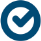 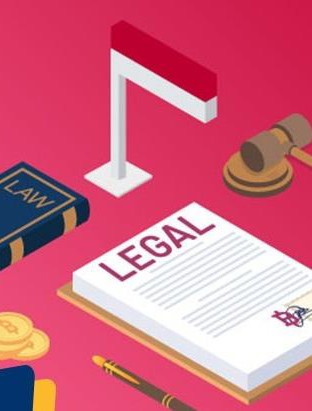 PERPRES 82 TAHUN 2018 TENTANG
JAMINAN KESEHATAN (3)
Pasal 71
Ketentuan lebih lanjut mengenai pengembangan sistem pembayaran sebagaimana dimaksud pada ayat (2) dan ayat (3) diatur dengan Peraturan BPJS Kesehatan setelah mendapat persetujuan dari Menteri.
Persetujuan sebagaimana dimaksud pada ayat (4) diberikan paling lambat 30 (tiga puluh) hari sejak tanggal penyampaian dari BPJS Kesehatan kepada Menteri.
Apabila dalam waktu 30 (tiga puluh) hari persetujuan sebagaimana dimaksud pada ayat (4) tidak diperoleh maka Peraturan BPJS Kesehatan mengenai pengembangan sistem pembayaran sebagaimana dimaksud pada ayat (2) dan ayat (3) berlaku.
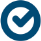 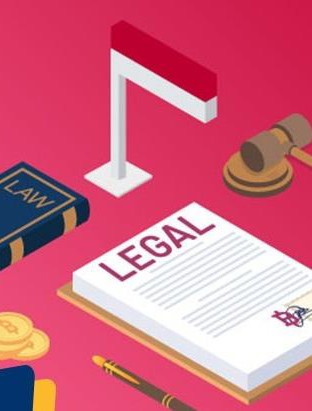 PERPRES 82 TAHUN 2018 TENTANG
JAMINAN KESEHATAN (4)
Pasal 73
	Standar tarif sebagaimana dimaksud dalam Pasal 69 ditinjau paling cepat setiap 2 (dua) tahun sekali oleh Menteri.
Menteri dalam meninjau standar tarif 	sebagaimana dimaksud pada ayat (1) dilakukan 	dengan memperhitungkan kecukupan Iuran dan 	kesinambungan program yang dilakukan 	bersama dengan BPJS Kesehatan, Dewan 	Jaminan Sosial Nasional, dan menteri yang 	menyelenggarakan urusan pemerintahan di 	bidang keuangan.
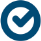 Proses Penetapan Tarif dalam JKN
Peninjauan Tarif dilakukan
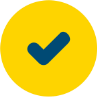 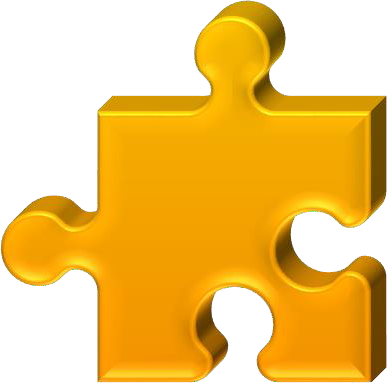 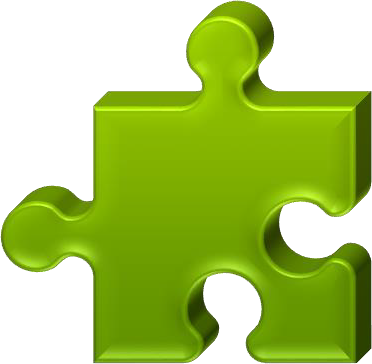 dengan memperhitungkan kecukupan iuran dan kesinambungan program sampai 2 (dua) tahun ke depan
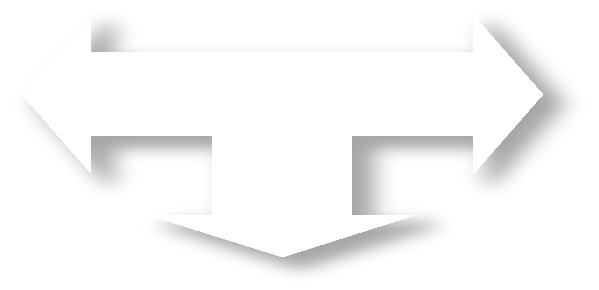 Revenue Estimation
Draft of Tariff
Simulation of
Contribution Adequacy
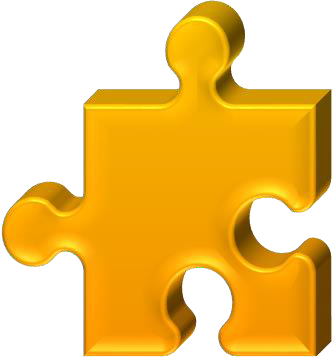 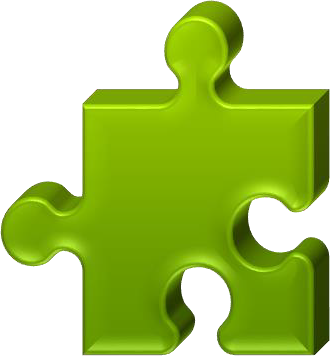 Dilakukan Kementerian Kesehatan Bersama dengan BPJS Kesehataan, DJSN dan Menteri Keuangan
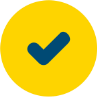 Final tarif
Metode Pembayaran INA CBG dan Non INA-CBG
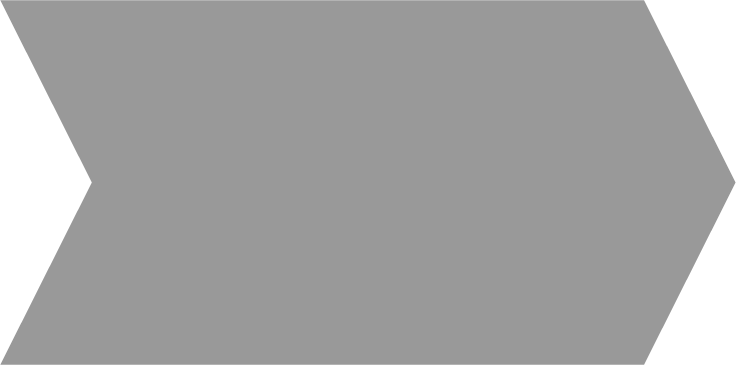 INA-CBG merupakan tarif paket, meliputi seluruh komponen biaya pelayanan yang diberikan kepada pasien
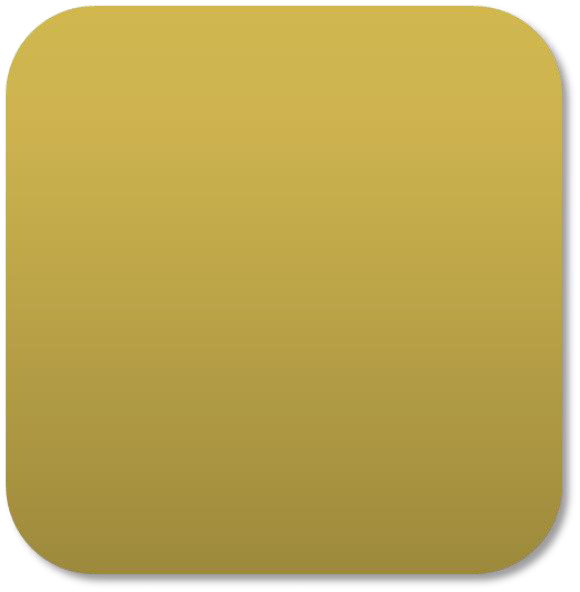 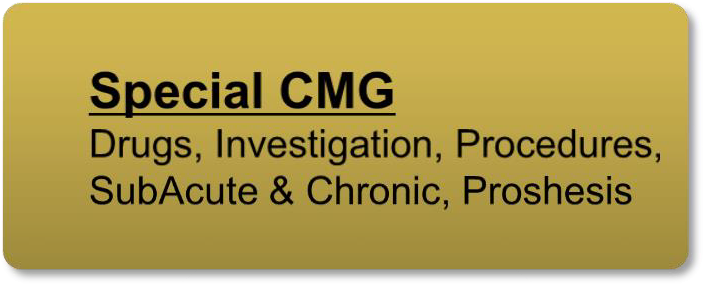 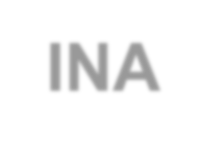 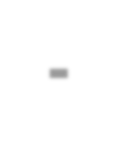 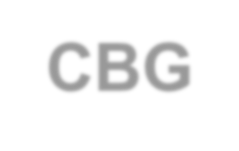 INA-CBG
1075 Groups
(289 IP & 286 OP)
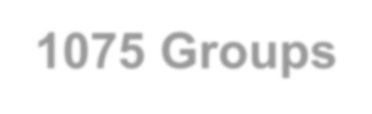 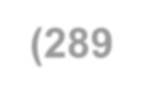 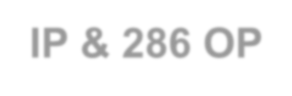 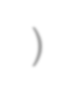 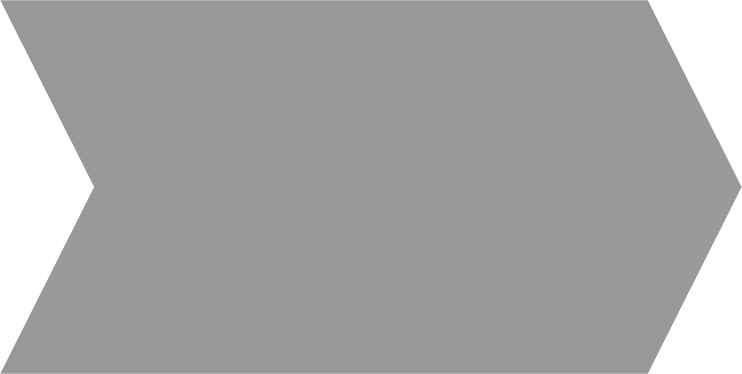 INA-CBG Tariff is divided by :
Kelas RS (A , B, C, D)
Severity Level (1,2,3)
Regional (1 - 5)
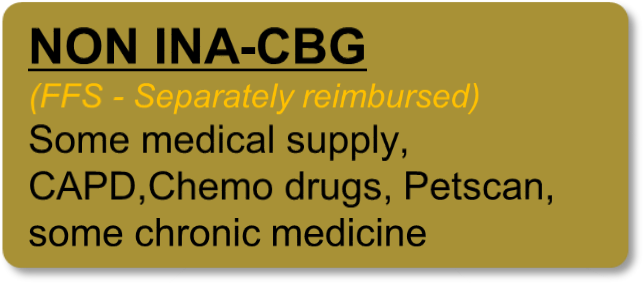 ROADMAP PENGEMBANGAN GROUPER INA-CBG
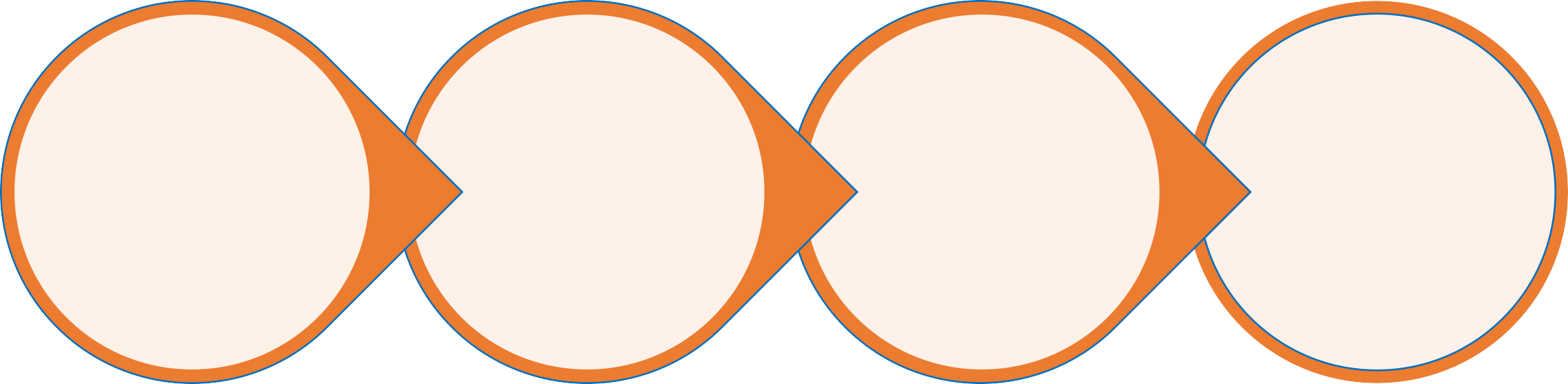 Finalisasi Indonesian Grouper (termasuk piloting), Penyusunan Manual Grouper
Pengembangan Indonesian Grouper (Reklasifikasi INACBG)
lanjutan
Pengembangan Indonesian Grouper (Reklasifikasi INACBG)
lanjutan
Pengembangan Indonesian Grouper (Reklasifikasi INACBG)
2016
2019
2017
2018
Klasifikasi INA-CBG
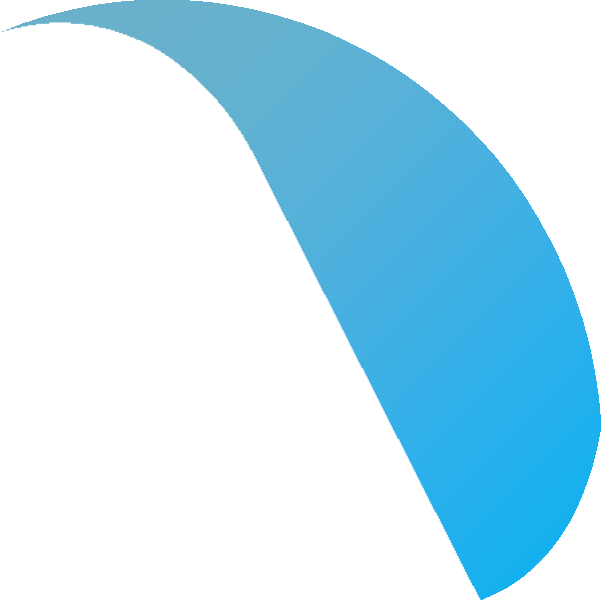 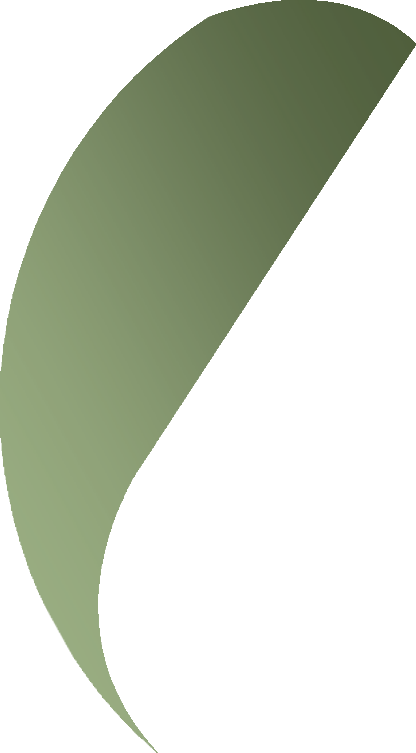 Merupakan proses pengelompokan ulang kasus-kasus yang ada melalui diagnosis dan prosedur yng terdapat dalam ICD untuk disesuaikan dengan kondisi lokal di Indonesia
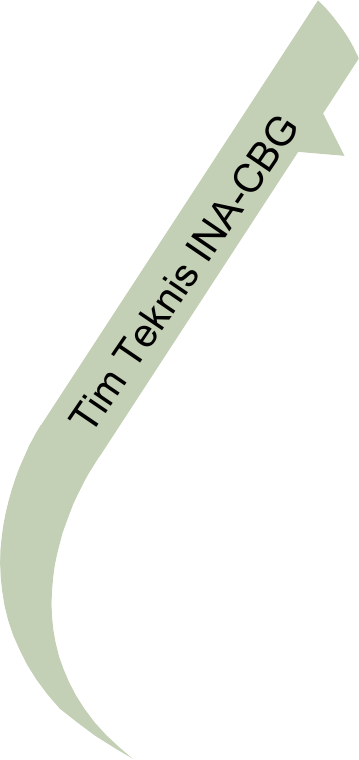 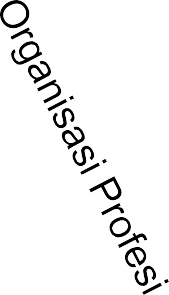 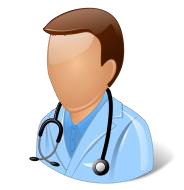 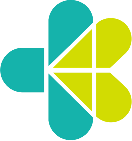 01
02	Mempunyai peran melakukan mapping dan partisi dari diagnosis dan prosedur serta menyusun algoritma sesuai dengan kompetensinya
Berperan melakukan analisis statistik, pembuatan
logic dan grouper
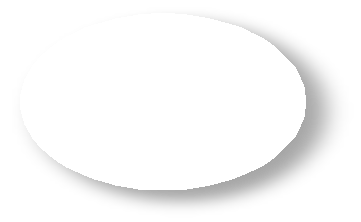 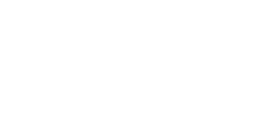 INA
Grouper
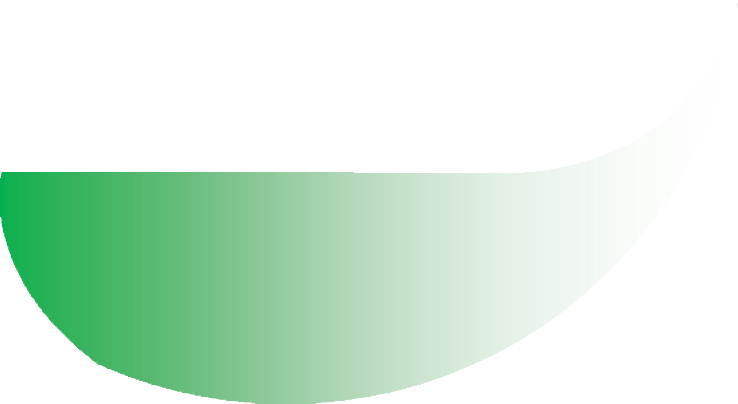 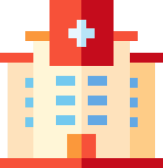 Berperan menyediakan data billing dan data costing yang akan digunakan dalam analisis statistik untuk menggambarkan homogenitas hasil proses reklasifikasi
03
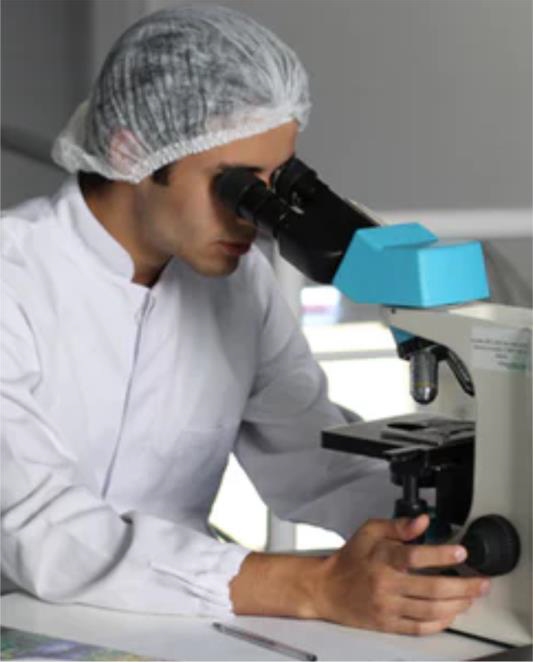 TARIF INA-CBG
(Indonesia Case Based Groups)
Merupakan Sistem Casemix (pengelompokan kasus berdasarkan ciri klinis dan pemakaian sumber daya yang relative sama/mirip)

Dasar pengelompokan kasus dengan menggunakan :
ICD 10 Untuk Diagnosis (± 14.500 kode)
ICD 9 CM Untuk Prosedur/Tindakan (± 7.500 kode)
DAFTAR	TARIF	INA-CBG	saat	ini	terdiri	atas	1075	kelompok
kasus, meliputi :
786 kelompok kasus rawat inap  kelas 1, 2, 3
289 kelompok kasus rawat jalan

Dijalankan dengan menggunakan teknologi berbasis computer 
Grouper  saat ini masih menggunakan UNU-Grouper dari UNU-
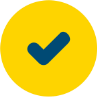 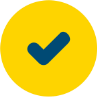 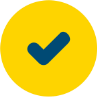 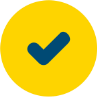 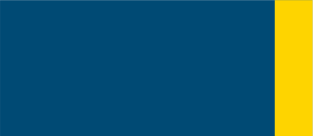 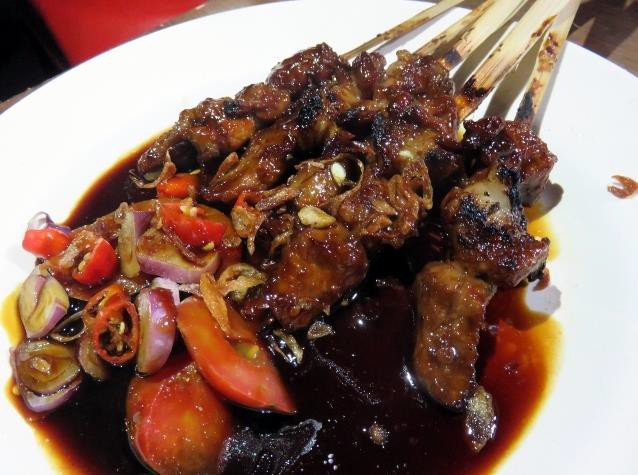 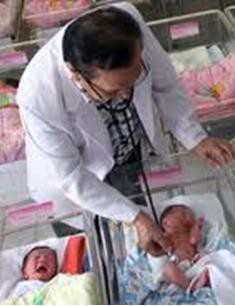 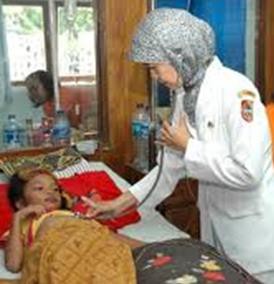 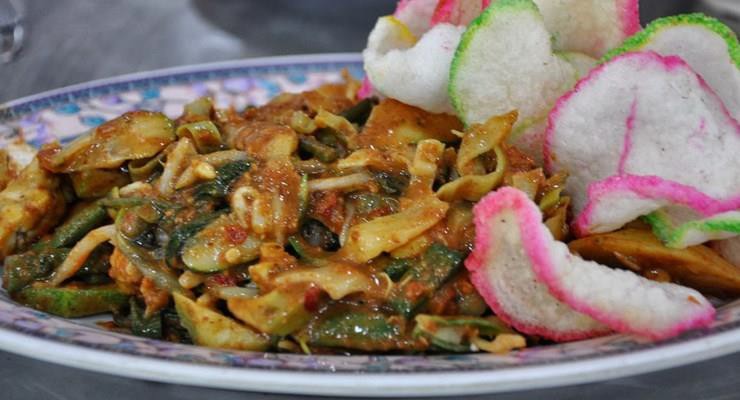 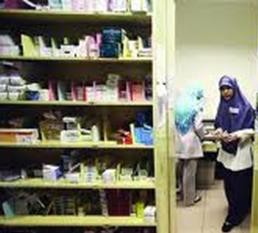 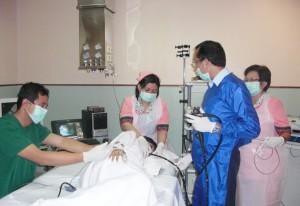 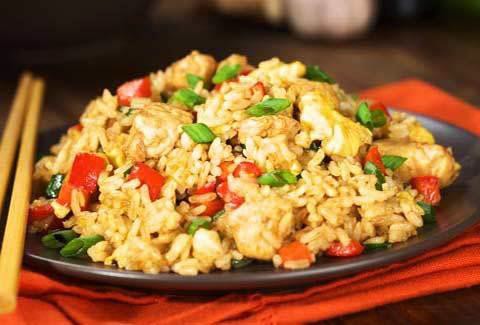 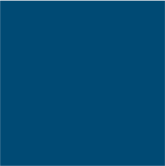 Pembiayaan Pasien Dengan Fee For Service
Loket
UGD/IRJ
Ruang rawat
Nota Biaya
Nota Biaya Rp …….
Rp …….
Kwitansi Biaya Perawatan (Total/Akumulasi)
Laboratorium
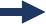 Nota Biaya Rp …….
RadioIogi
Nota Biaya Rp …….
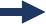 Pasien Pulang
Tindakan
Nota Biaya Rp …….
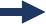 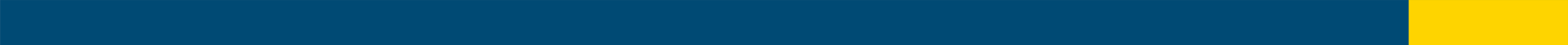 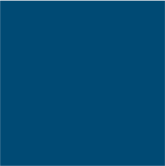 Pembiayaan Pasien Dengan DRG
Unit Rekam Medik
Ruang rawat
UGD/IRJ
Code Expert (Grouper)
Unit Klaim
Rekam medis
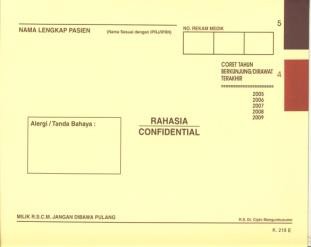 Kode:
Dx/Prosedur: Utama Sekunder
Clinical Costing
Modelling (CCM)
Laboratorium
Resume medis
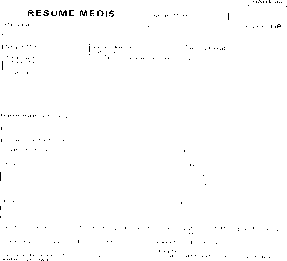 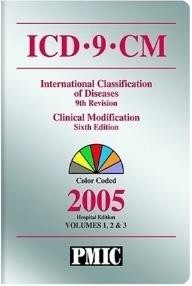 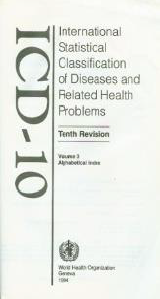 Radiologi
Tarif
Tindakan
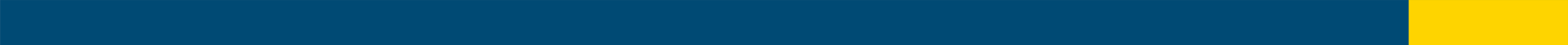 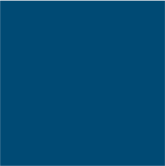 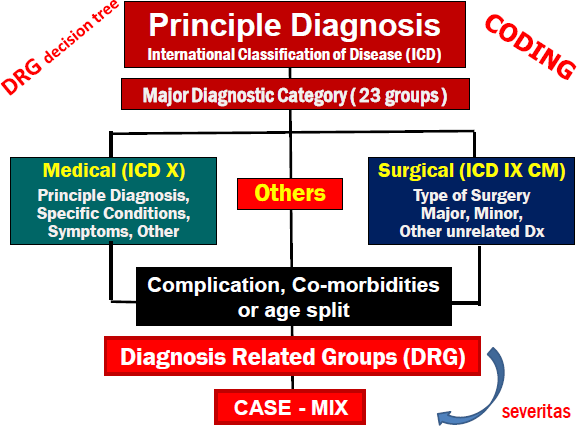 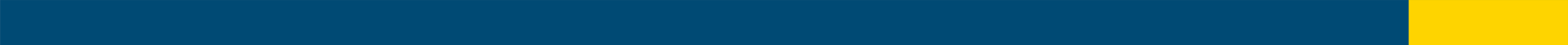 Minimum Data Set for Case-Mix
Patient’s Particulars
Identifier (Name, RN, AN, Race,
Ward, Disciplines)
Age
Gender
Date of Birth
Birth Weight (for Neonate)
Admission Particulars
Date of Admission
Date of Discharge
Length of Stay
Discharge Disposition
Clinical Particulars
Principle Diagnosis
Secondary 	Diagnoses (Co- 	morbidities, 	Complications) – up 	to 14
Principle Procedure
/Operation
Other Procedures
/Operations – up to 14
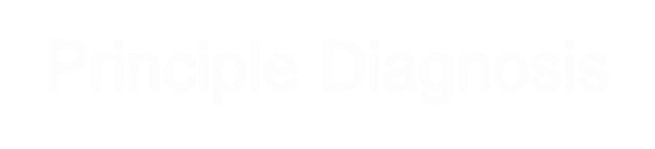 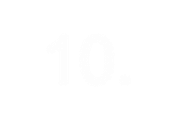 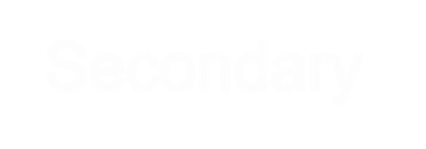 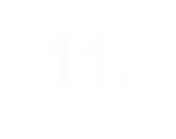 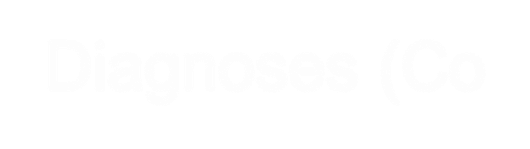 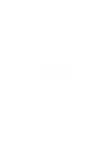 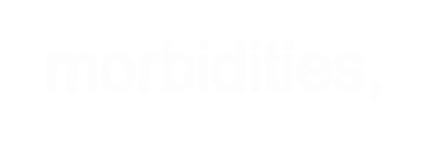 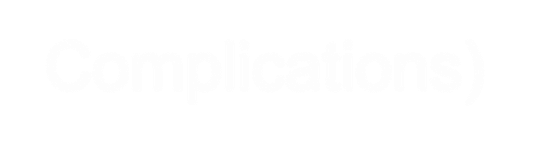 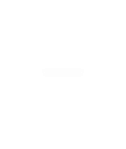 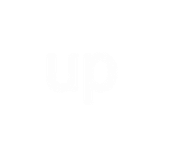 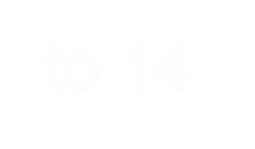 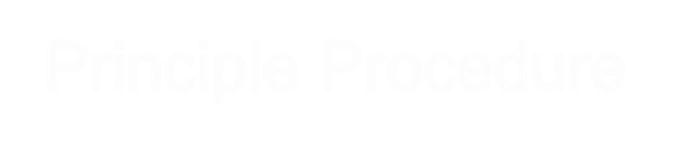 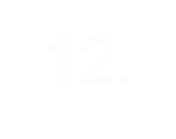 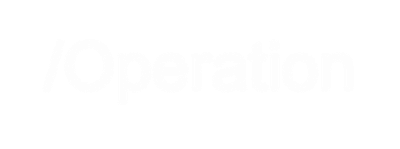 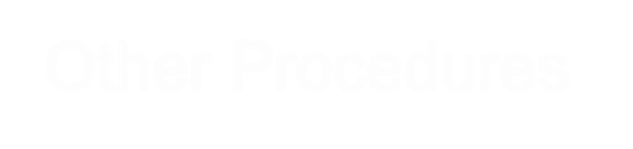 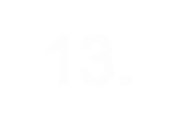 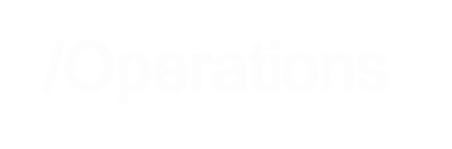 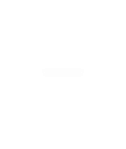 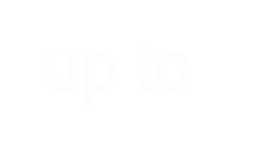 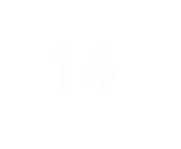 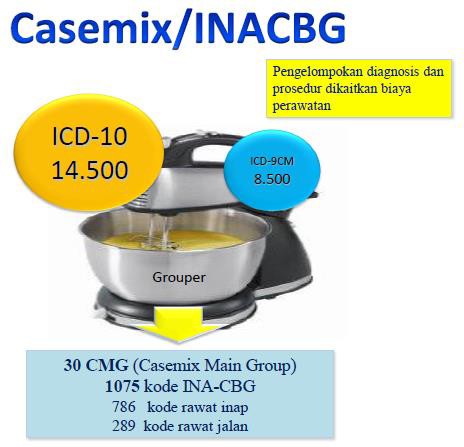 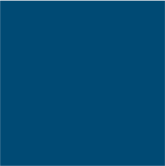 STRUKTUR INA-CBG
3
1
K	4	17	I
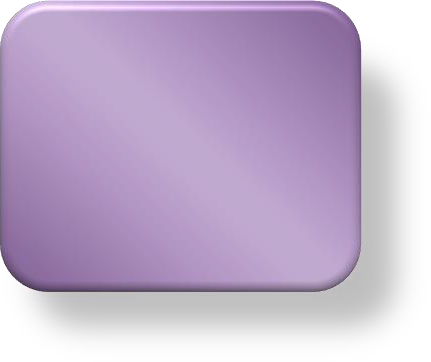 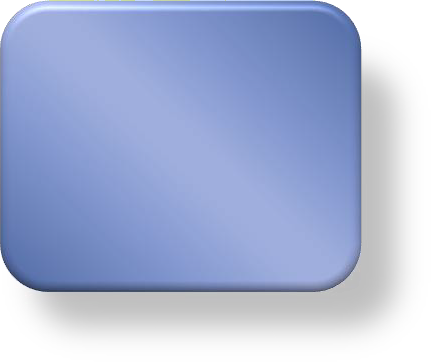 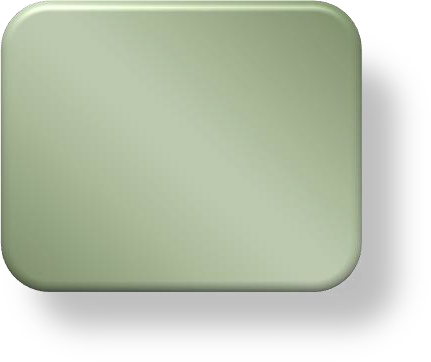 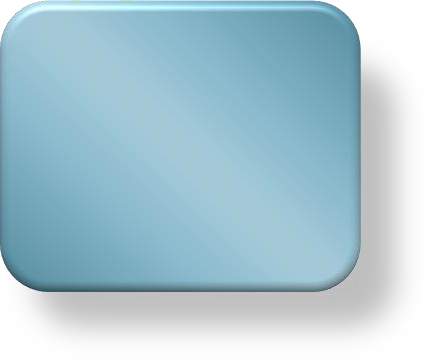 2
4
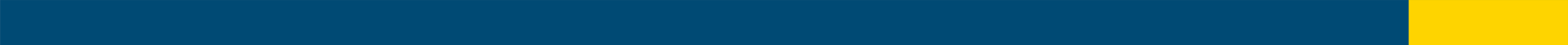 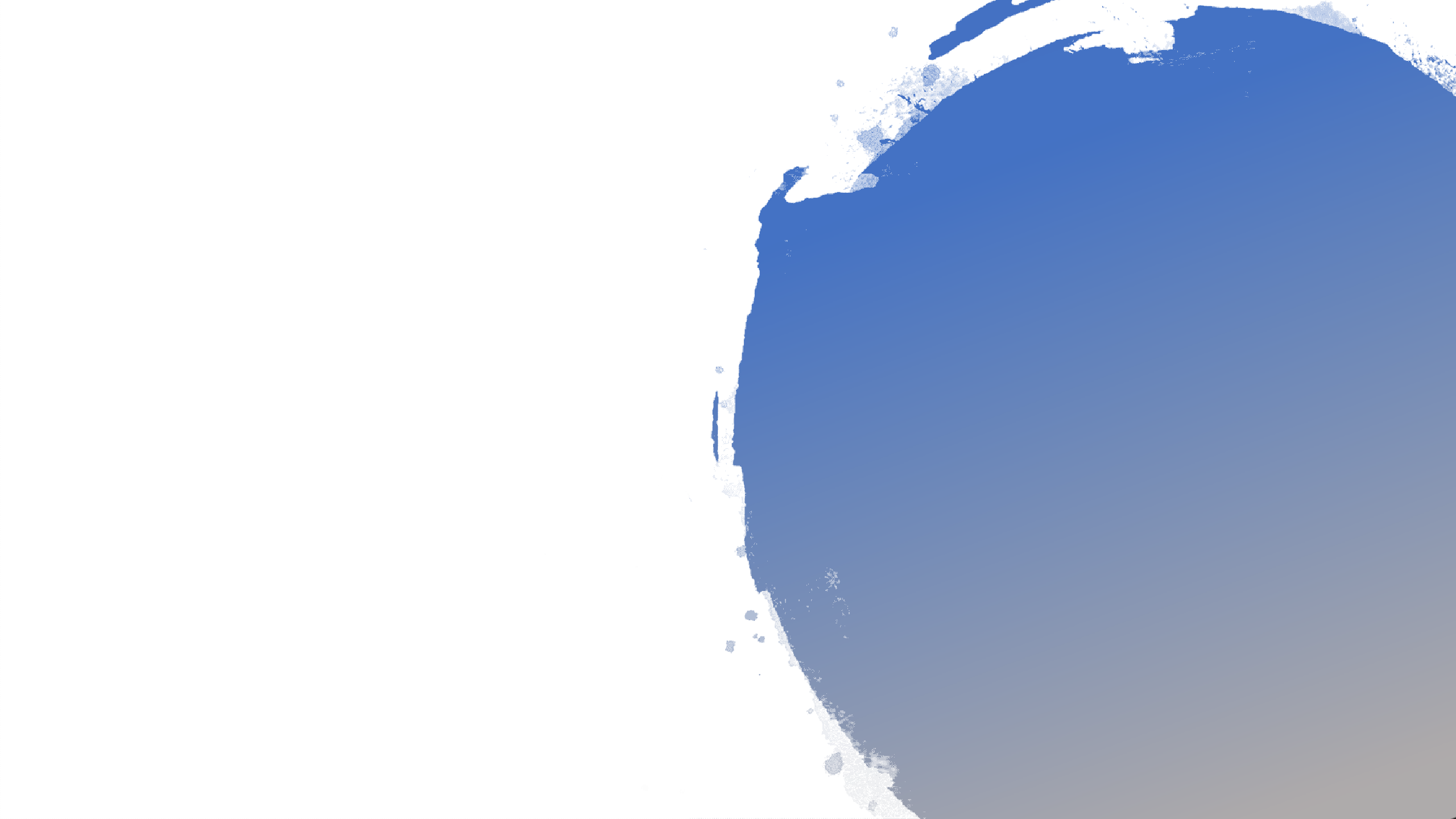 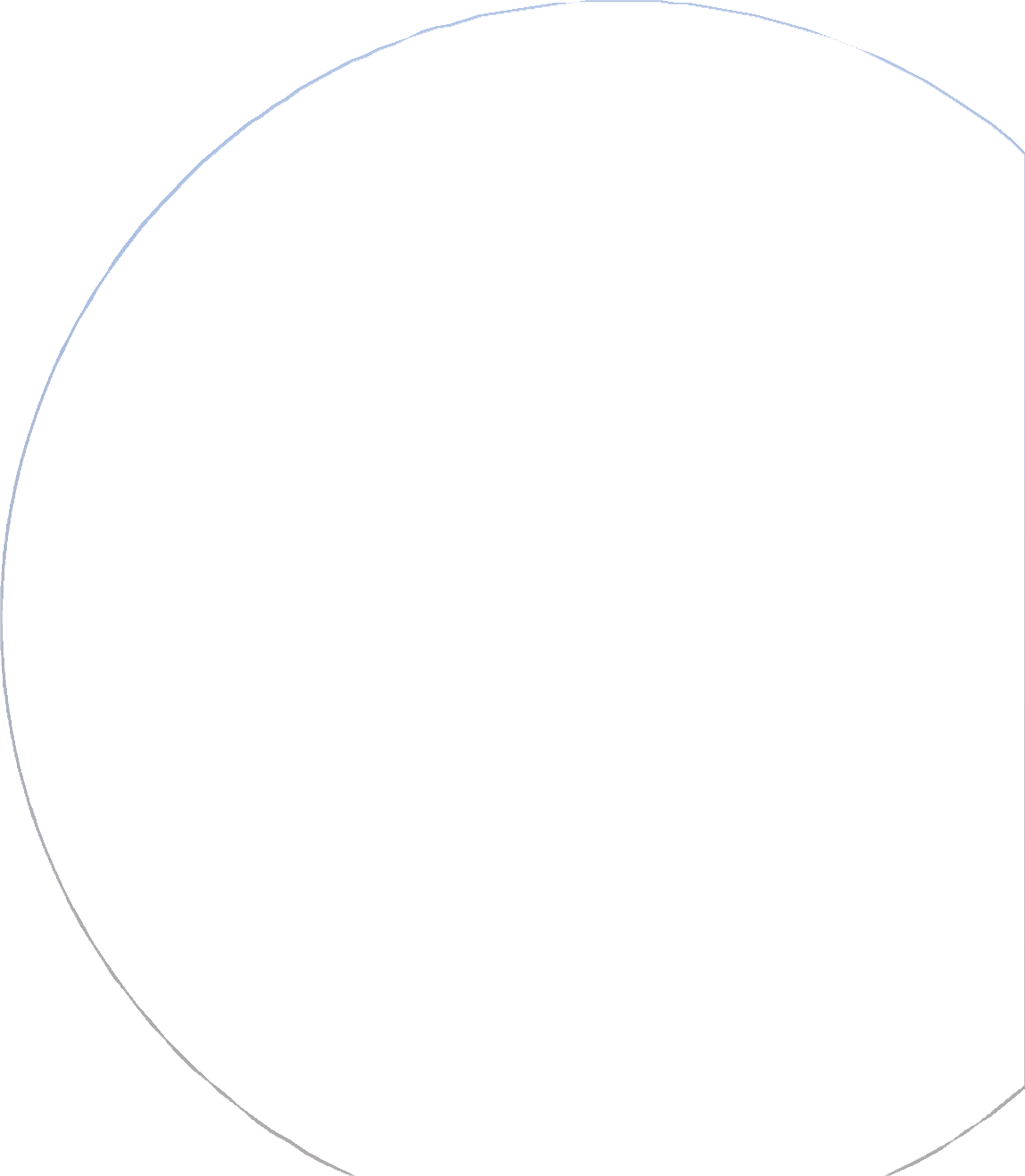 Keterangan
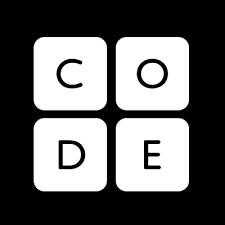 Digit ke-1 merupakan CMG (Casemix Main Groups)
Digit ke-2 merupakan tipe kasus
Digit ke-3 merupakan spesifik CBG kasus
Digit ke-4 berupa angka romawi merupakan severity level
Digit 1. Case-Mix Main Groups (CMGs)
Adalah klasifikasi tahap pertama Dilabelkan dengan huruf Alphabet (A to Z)

Berhubungan dengan sistem organ tubuh
Pemberian Label Huruf disesuaikan dengan yang ada pada ICD 10 untuk setiap sistem organ
Terdapat 30 CMGs dalam UNU Grouper (22 Acute Care CMGs, 2 Ambulatory CMGs, 1 Subacute CMGs, 1 Chronic CMGs, 4 Special CMGs dan 1 Error CMGs)
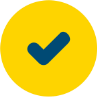 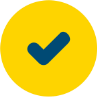 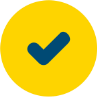 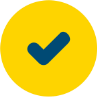 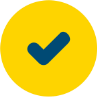 Case-Mix Main Groups (CMGs)
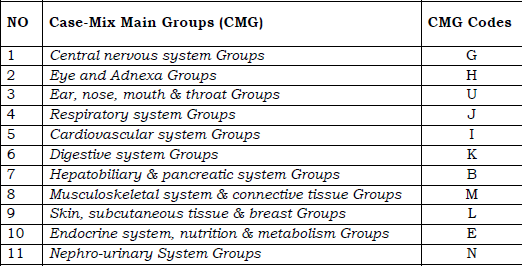 Case-Mix Main Groups (CMGs)
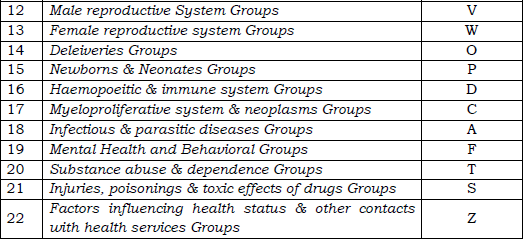 Case-Mix Main Groups (CMGs)
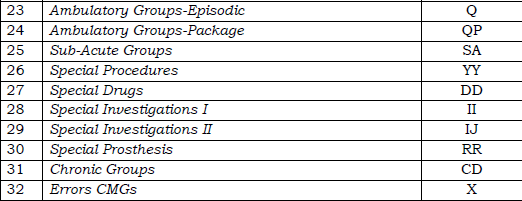 Digit 2. Tipe Kasus
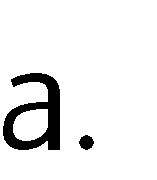 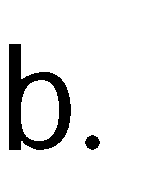 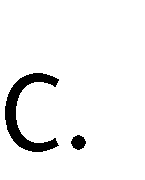 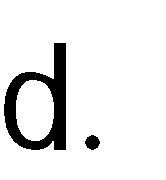 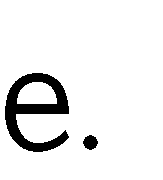 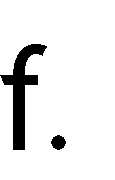 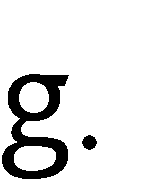 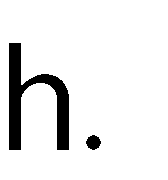 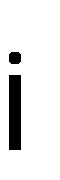 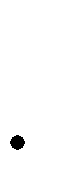 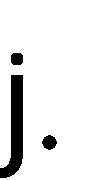 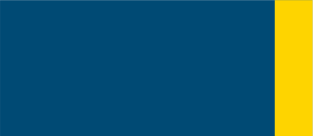 Digit 3. Kode CBGs
Sub-group ketiga menunjukkan spesifik CBGs
Dilambangkan dengan numerik
Mulai dari 01 sampai dengan 99.
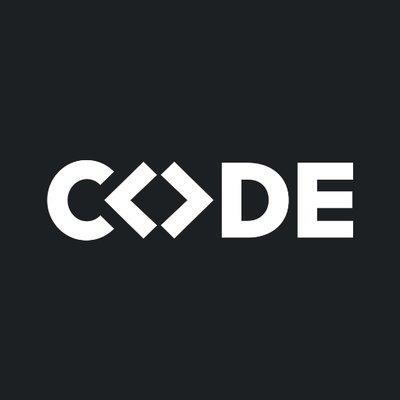 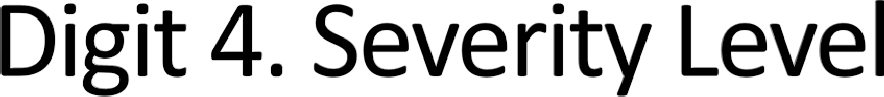 merupakan resource intensity level
menunjukkan tingkat keparahan kasus
dipengaruhi adanya komorbiditas ataupun komplikasi dalam masa perawatan.
Keparahan kasus dalam INA-CBG terbagi menjadi :
“0” Untuk Rawat jalan
“I” - Ringan untuk rawat inap dengan tingkat keparahan 1 (tanpa komplikasi maupun komorbiditi)
“II” - Sedang” Untuk rawat inap dengan tingkat keparahan 2 (dengan mild komplikasi dan komorbiditi)
“III”- Berat” Untuk rawat inap dengan tingkat keparahan 3 (dengan major komplikasi dan komorbiditi)
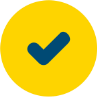 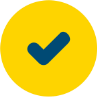 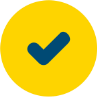 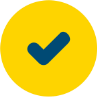 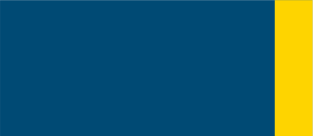 Contoh INA-CBG
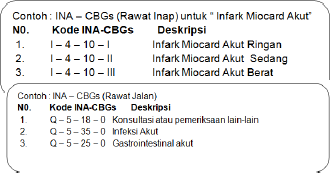 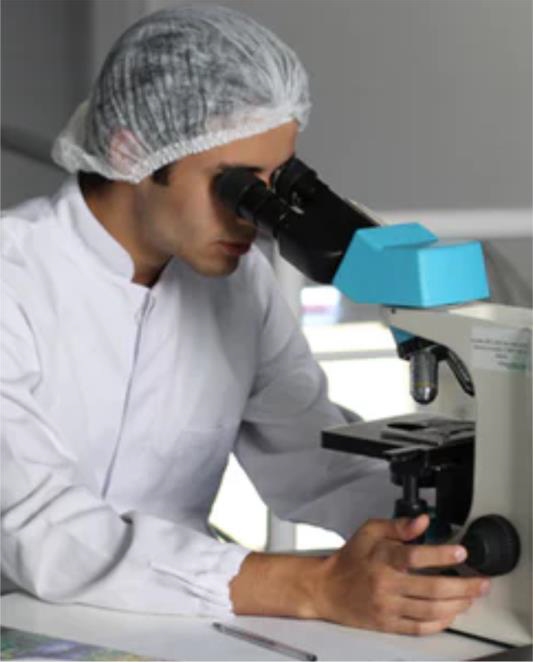 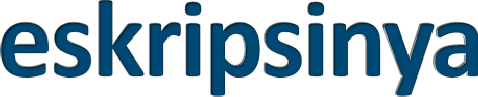 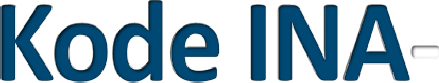 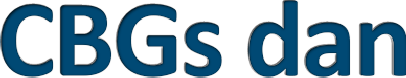 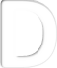 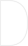 Tidak selalu menggambarkan diagnosis tunggal

Bisa merupakan hasil satu diagnosis atau kumpulan diagnosis dan prosedur.
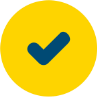 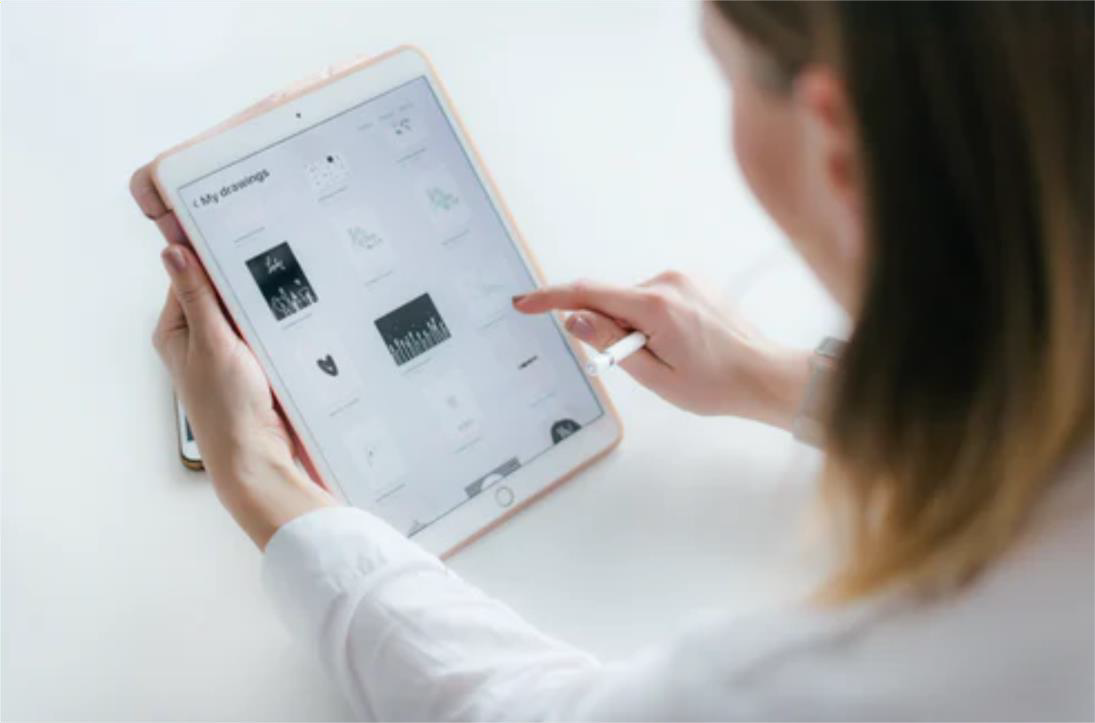 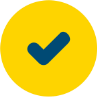 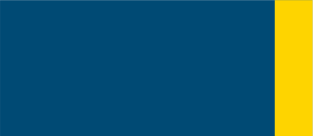 Tarif Meliputi
administrasi pelayanan;
pemeriksaan, pengobatan, dan konsultasi medis dasar;
pemeriksaan, pengobatan, dan konsultasi spesialistik;
tindakan medis spesialistik, baik bedah maupun non bedah sesuai dengan indikasi medis;
pelayanan obat dan bahan medis habis pakai;
pelayanan penunjang diagnostik lanjutan sesuai dengan indikasi medis;
rehabilitasi medis;
inap di ruang intenspelayanan darah;
pelayanan kedokteran forensik klinik;
pelayanan jenazah pada pasien yang meninggal di Fasilitas Kesehatan;
pelayanan keluarga berencana;
perawatan inap non intensif; dan
perawatan intensif.
Pelayanan kesehatan yang tidak dijamin meliputi:
pelayanan kesehatan yang dilakukan tanpa melalui prosedur
sebagaimana diatur dalam peraturan yang berlaku;

pelayanan kesehatan yang dilakukan di Fasilitas Kesehatan yang tidak bekerja sama dengan BPJS Kesehatan, kecuali dalam keadaan darurat;

pelayanan kesehatan yang dijamin oleh program jaminan kecelakaan kerja terhadap penyakit atau cedera akibat kecelakaan kerja atau hubungan kerja;
pelayanan yang bersifat wajib sampai nilai yang ditanggung oleh program jaminan kecelakaan lalu lintas;
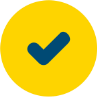 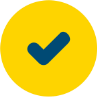 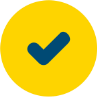 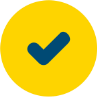 Pelayanan kesehatan yang tidak dijamin meliputi:
pelayanan kesehatan yang dilakukan di luar negeri;
pelayanan kesehatan untuk tujuan estetik; pelayanan untuk mengatasi infertilitas;

pelayanan meratakan gigi (ortodonsi);

gangguan kesehatan/penyakit akibat ketergantungan obat dan/atau alkohol
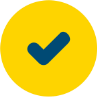 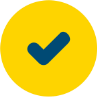 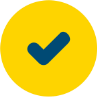 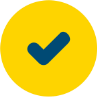 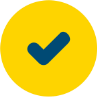 Pelayanan kesehatan yang tidak dijamin meliputi:
gangguan kesehatan akibat sengaja menyakiti diri sendiri, atau
akibat melakukan hobi yang membahayakan diri sendiri;
pengobatan komplementer, alternatif dan tradisional, yang belum dinyatakan efektif berdasarkan penilaian teknologi kesehatan (health technology assessment);
pengobatan dan tindakan medis yang dikategorikan sebagai percobaan (eksperimen);
alat dan obat kontrasepsi, kosmetik, makanan bayi, dan susu;
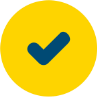 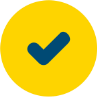 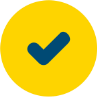 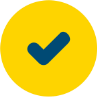 Pelayanan kesehatan yang tidak dijamin meliputi:
perbekalan kesehatan rumah tangga;

pelayanan kesehatan akibat bencana pada masa tanggap darurat, kejadian luar biasa/wabah;
pelayanan kesehatan pada kejadian tak diharapkan yang dapat dicegah (preventable aduerse events);
bakti sosial;
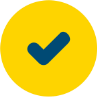 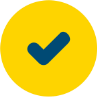 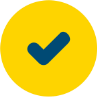 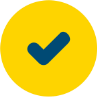 Pelayanan kesehatan yang tidak dijamin meliputi:
pelayanan kesehatan akibat tindak pidana penganiayaan, kekerasan seksual, korban terorisme, dan tindak pidana perdagangan orang
pelayanan kesehatan tertentu terkait dengan Kementrerian Pertahanan,	TNI dan POLRI
pelayanan lainnya yang tidak ada hubungan dengan manfaat Jaminan Kesehatan yang diberikan.
pelayanan yang sudah ditanggung dalam program lain
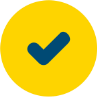 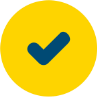 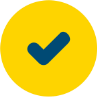 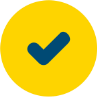 Kasus Trauma / Cidera
JASA RAHARJA
TASPEN
PNS/ASN
KECELAKAAN KERJA
NON PNS/ NON ASN
JASA RAHARJA
BPJS NAKER
KLL
JASA RAHARJA
BPJS KESEHATAN
NON KECELAKAAN 	 KERJA
CIDERA
PNS / ASN
TASPEN
KECELAKAAN KERJA
NON PNS/NON 	 ASN
BPJS NAKER
NON KLL
NON KECELAKAAN 	 KERJA
BPJS KESEHATAN
Tarif Terdiri dari 6 Kelompok
Rumah Sakit Umum Pusat Nasional (RSUPN) 	Dr. Cipto Mangunkusumo;
	Rumah Sakit Jantung dan Pembuluh Darah Harapan Kita, tarif Rumah Sakit Kanker Dharmais, tarif Rumah Sakit Anak dan Bunda Harapan Kita;
Rumah sakit pemerintah dan swasta kelas A;
Rumah sakit pemerintah dan swasta kelas B;
Rumah sakit pemerintah dan swasta kelas C;
Rumah sakit pemerintah dan swasta kelas D.
REGIONALISASI
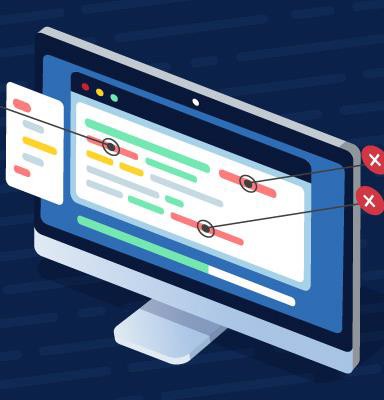 Mengakomodir perbedaan biaya distribusi obat dan alat kesehatan di Indonesia.

Dasar penentuan
Indeks Harga Konsumen (IHK) dari Badan Pusat Statistik (BPS).
Regionalisasi
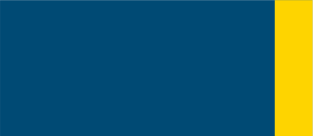 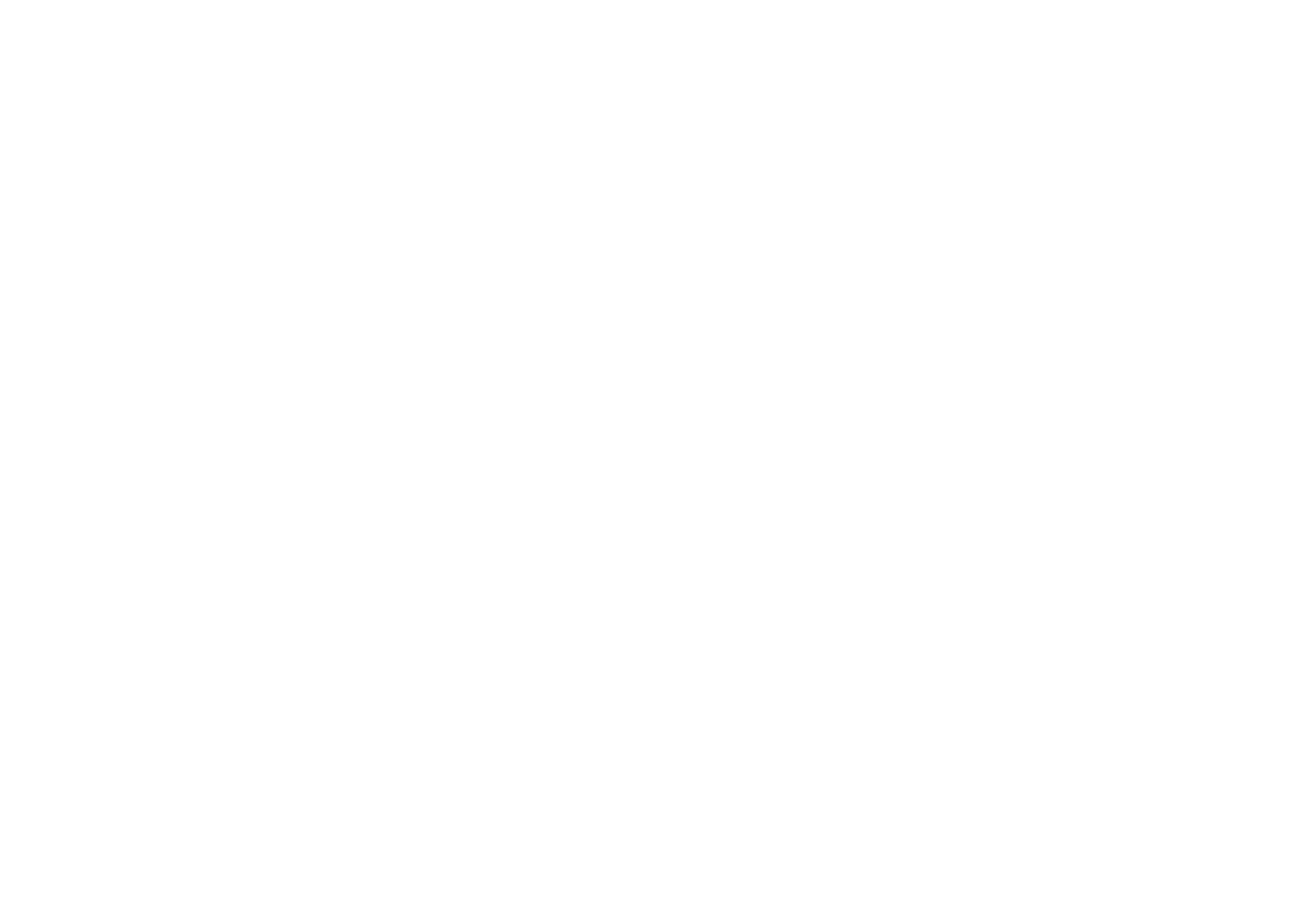 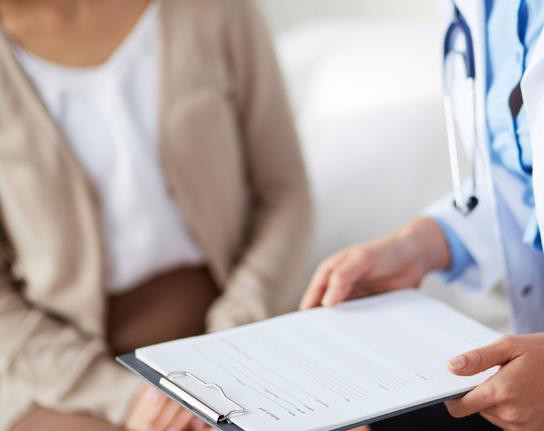 SPECIAL CMG DALAM INA-CBGs
Dibuat agar mengurangi resiko keuangan rumah sakit.
Hanya untuk beberapa obat, alat, prosedur, pemeriksaan penunjang serta beberapa kasus penyakit subakut dan kronis yang selisih tarif INA-CBGs dengan tarif rumah sakit masih cukup besar.
Besaran nilai pada tarif special CMG tidak dimaksudkan untuk mengganti biaya yang keluar dari alat, bahan atau kegiatan yang diberikan kepada pasien, namun merupakan tambahan terhadap tarif dasarnya.
SPECIAL CMG DALAM INA-CBGs
Special Prosedure
Special Drugs
Special Investigation
Special Prosthesis
Special Groups Subacute dan Kronis
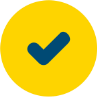 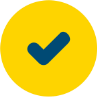 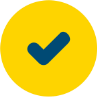 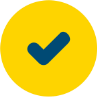 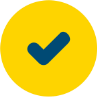 CONTOH SPECIAL CMG
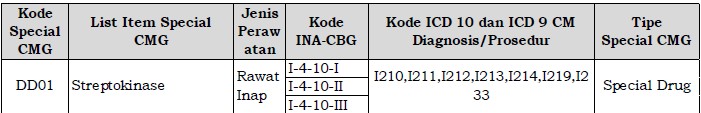 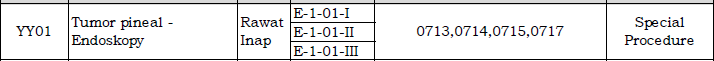 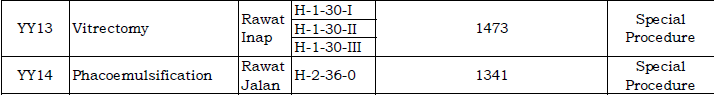 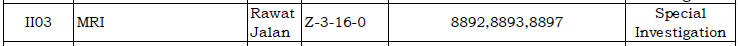 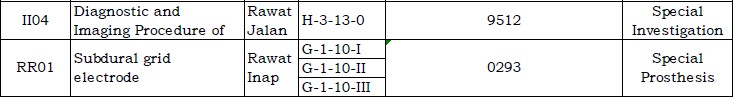 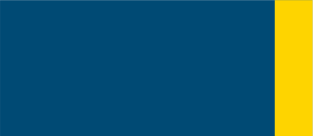 Special CMG Subakut dan Kronis
Diperuntukkan untuk kasus-kasus dengan ketentuan lama hari rawat (LOS) dirumah sakit sebagai berikut :
Fase Akut : 1 sampai dengan 42 Hari
Fase sub akut : 43 sampai dengan 103 Hari
Fase Kronis : 104 sampai dengan 180 Hari
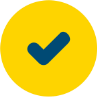 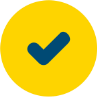 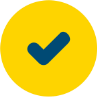 PERHITUNGAN TARIF
SPECIAL GROUPS UNTUK KASUS SUB-AKUT DAN KRONIS
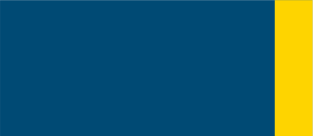 Sumber Data Koding untuk Grouping
Resume Medis
Laporan Operasi
Hasil Pemeriksaan Penunjang
Rekam Medis SECARA KESELURUHAN
RINGKASAN SETELAH KELUAR RUMAH SAKIT
LAPORAN OPERASI /TINDAKAN, PEMERIKSAAN PENUNJANG
POIN PENTING
Penentuan Diagnosis Primer (Utama)
Penentuan Diagnosis Sekunder (Lain, Komplikasi) Penunjang yang mendukung diagnosis
Tindakan kedokteran / operasi
Obat yang diberikan selama dan lanjutan setelah keluar RS
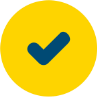 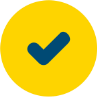 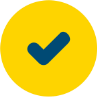 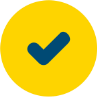 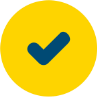 CONTOH APLIKASI INA CBG
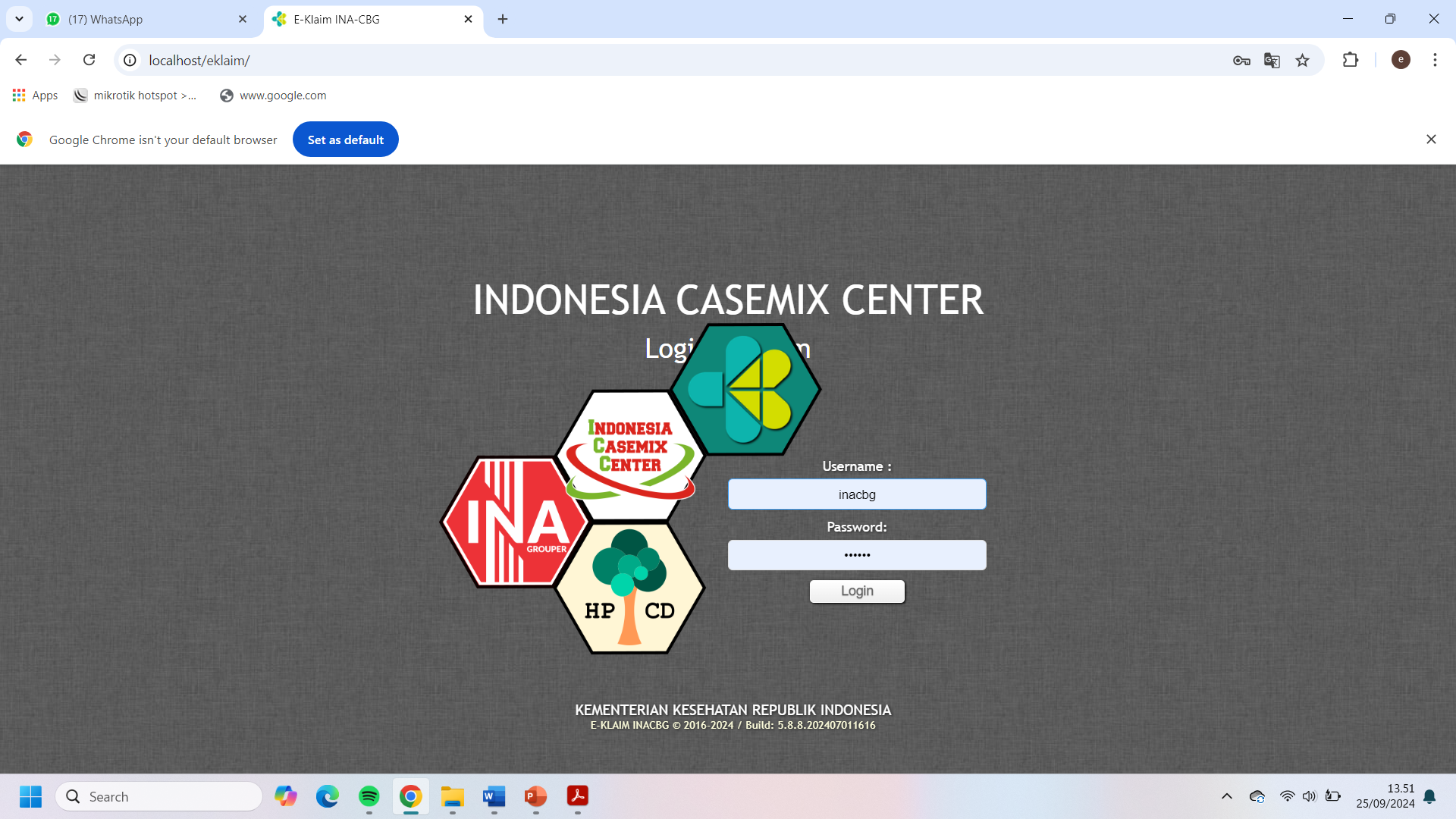 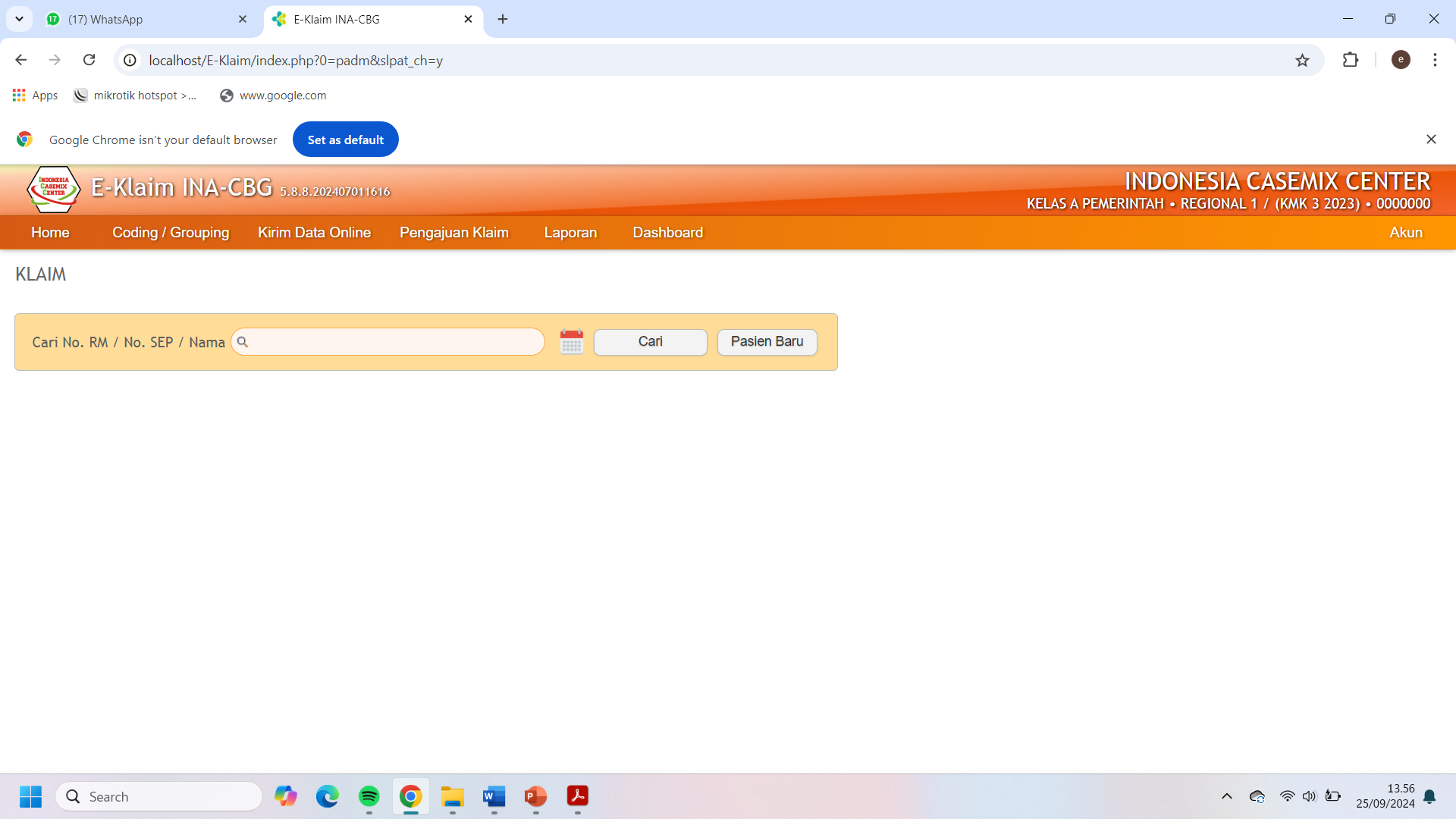 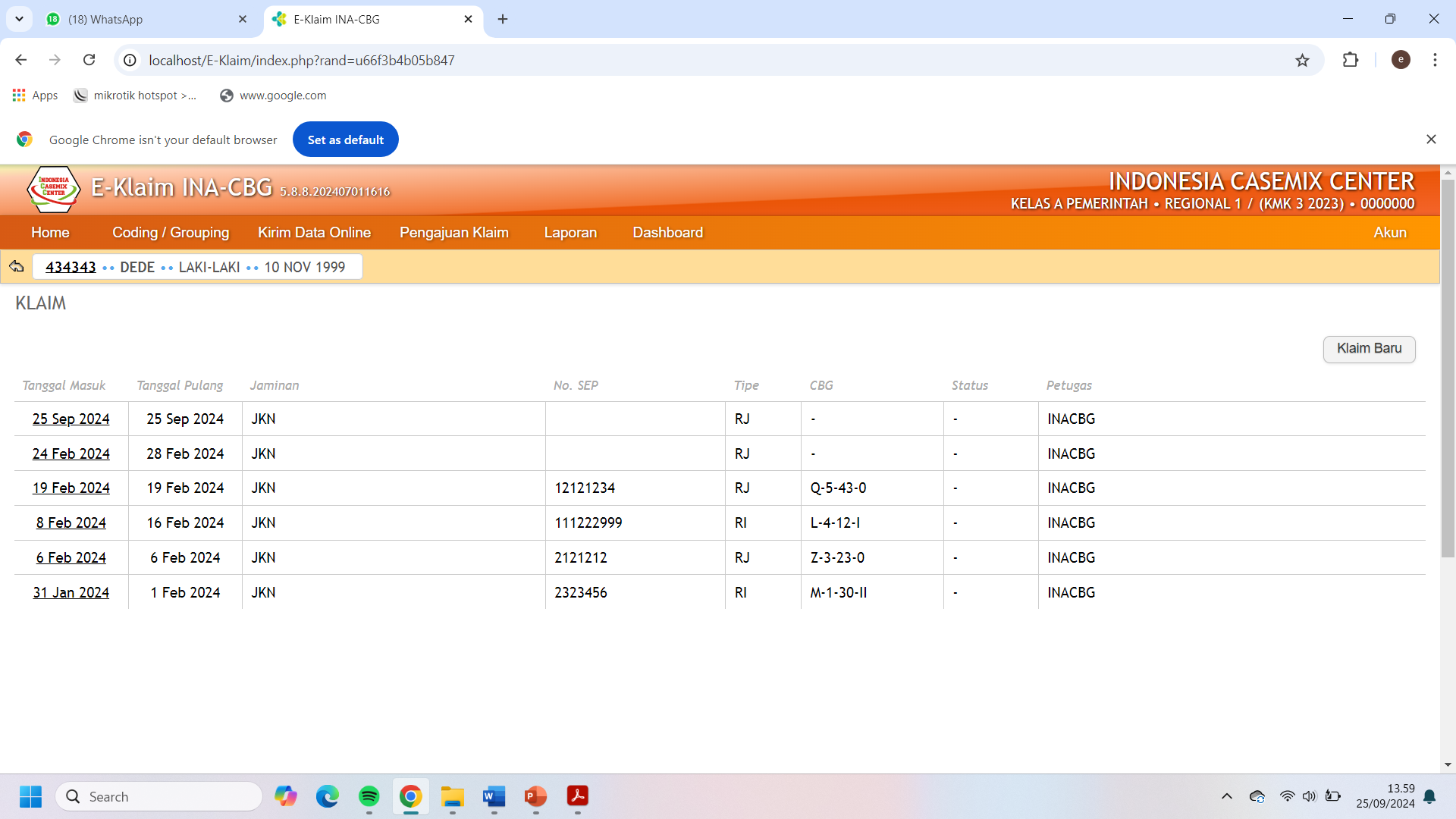 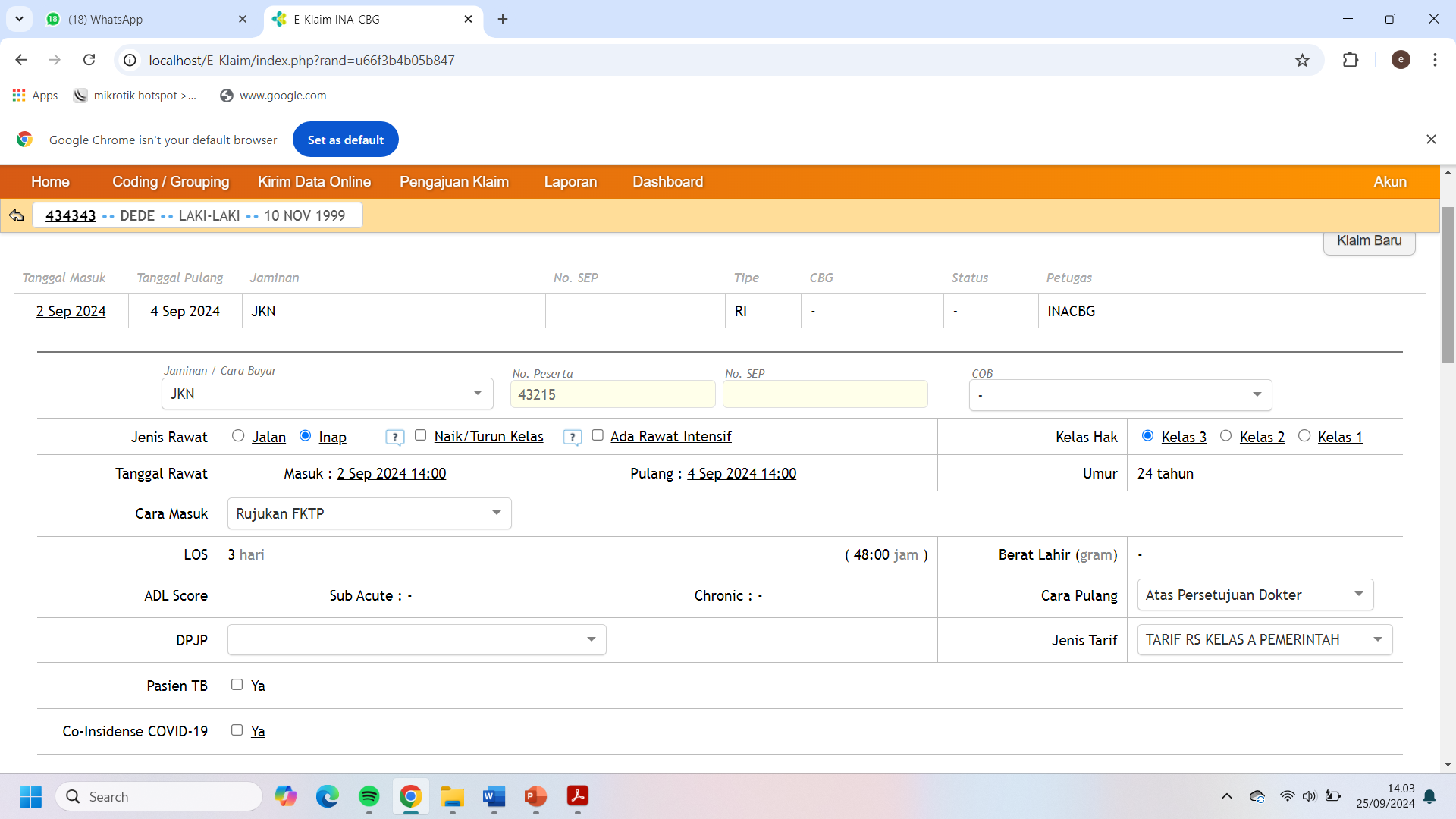 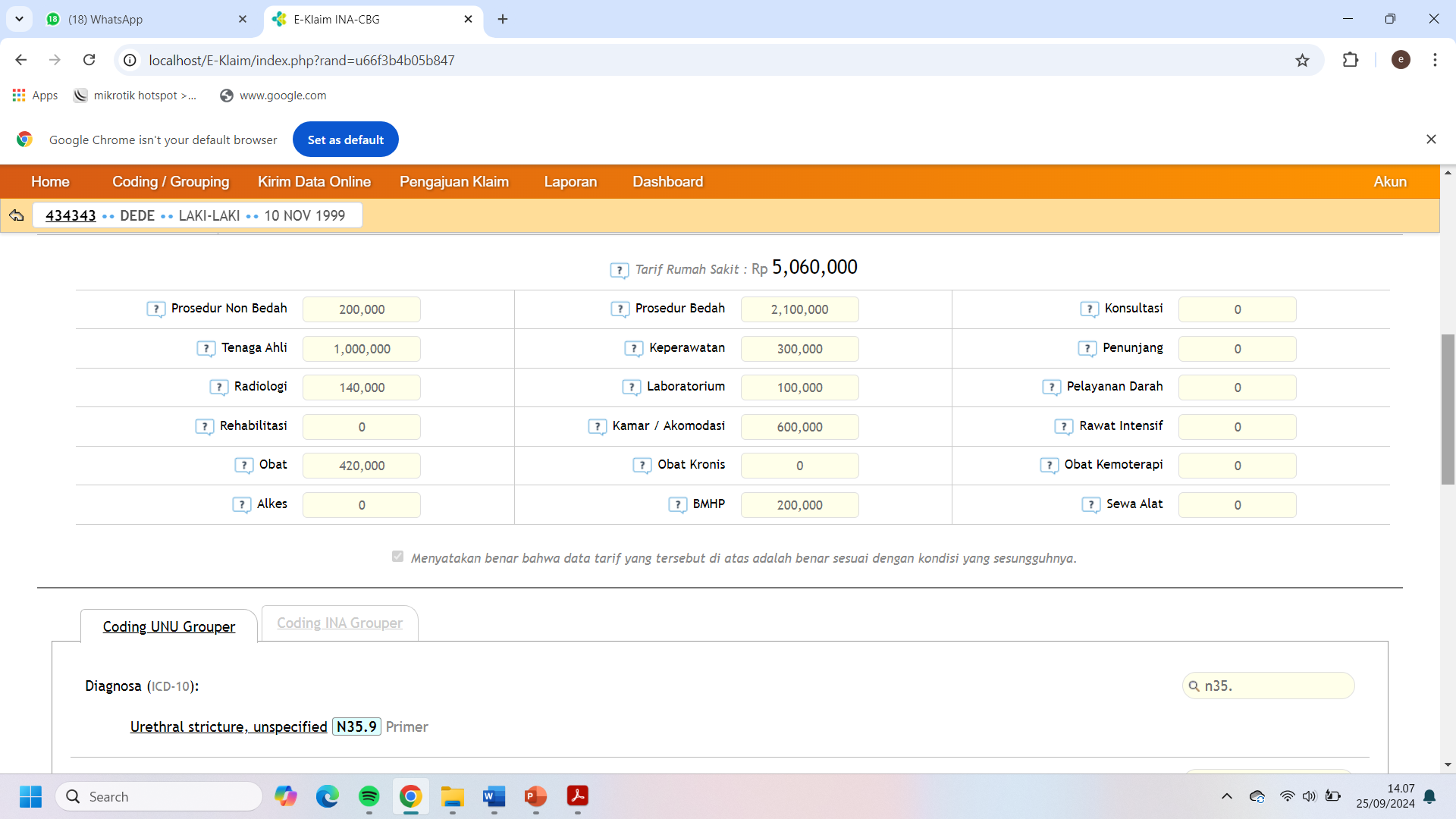 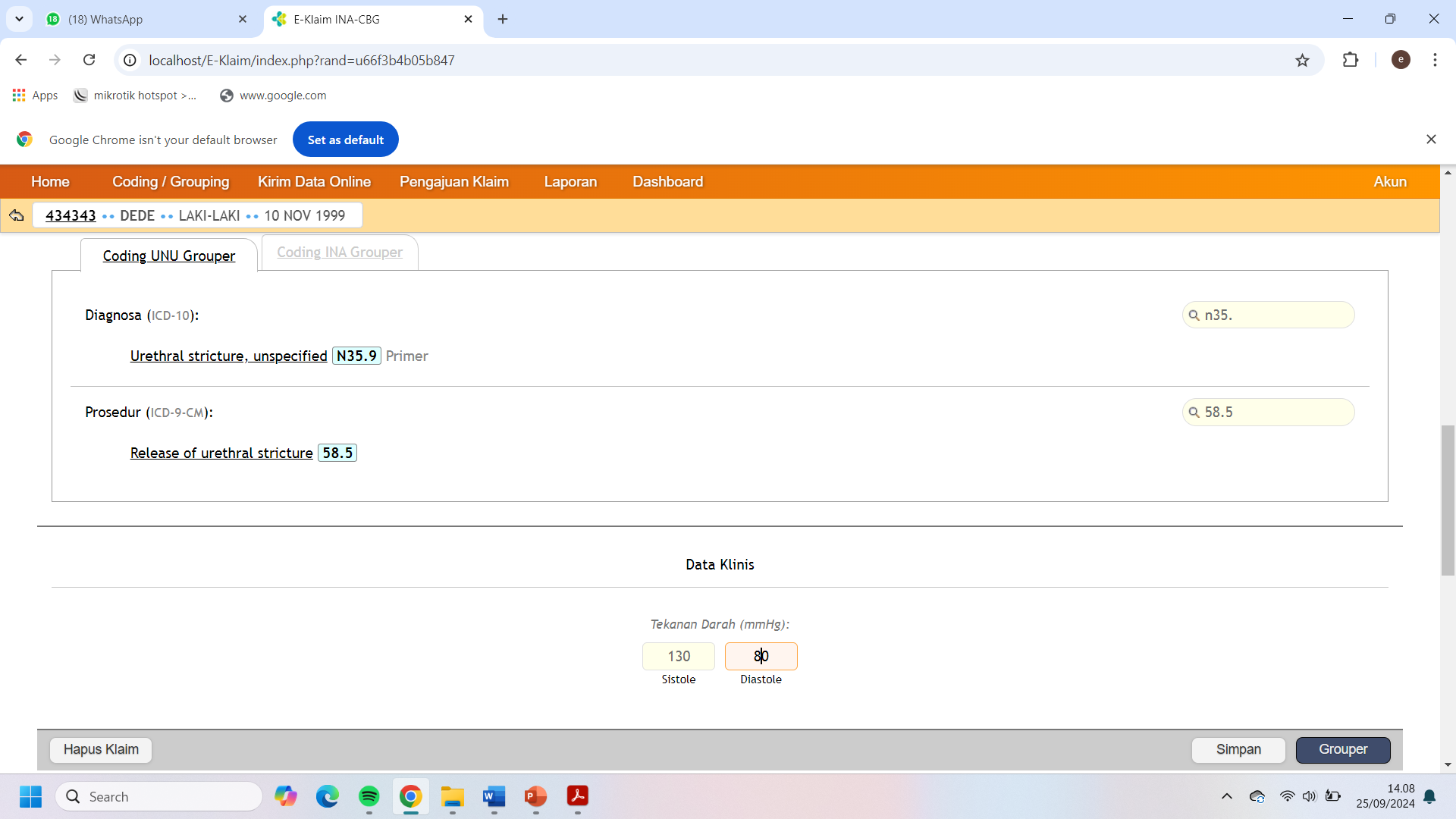 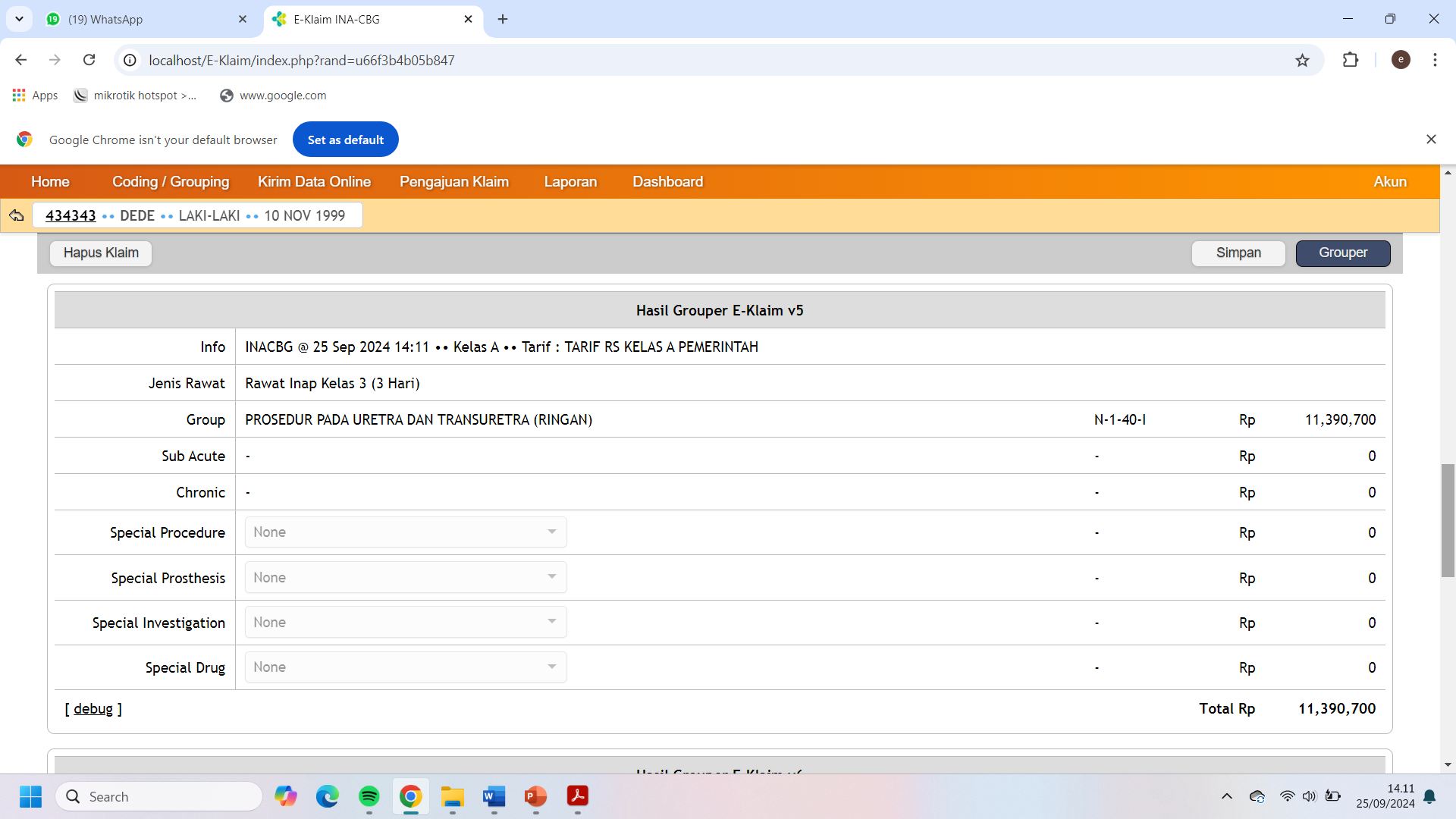 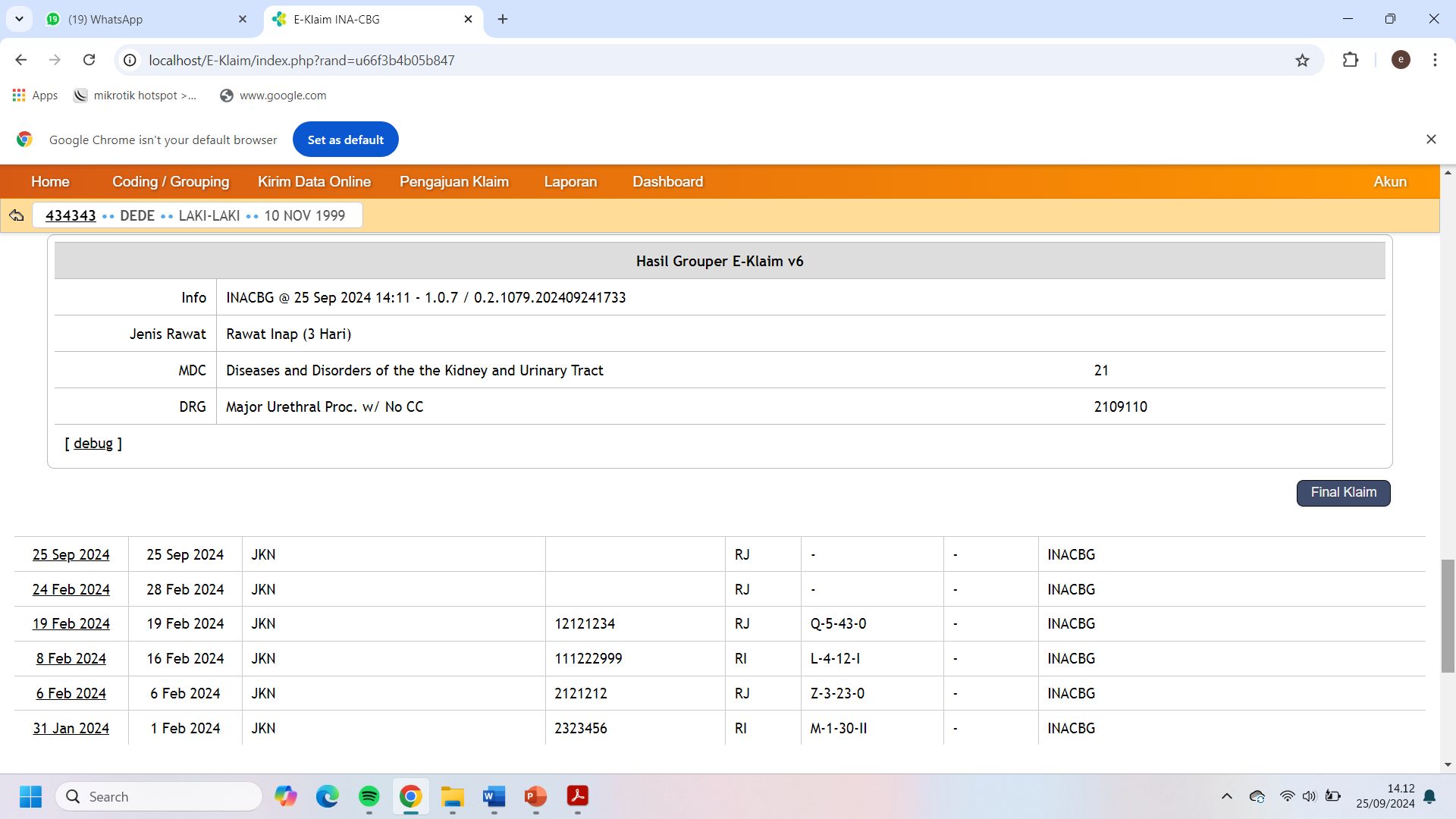 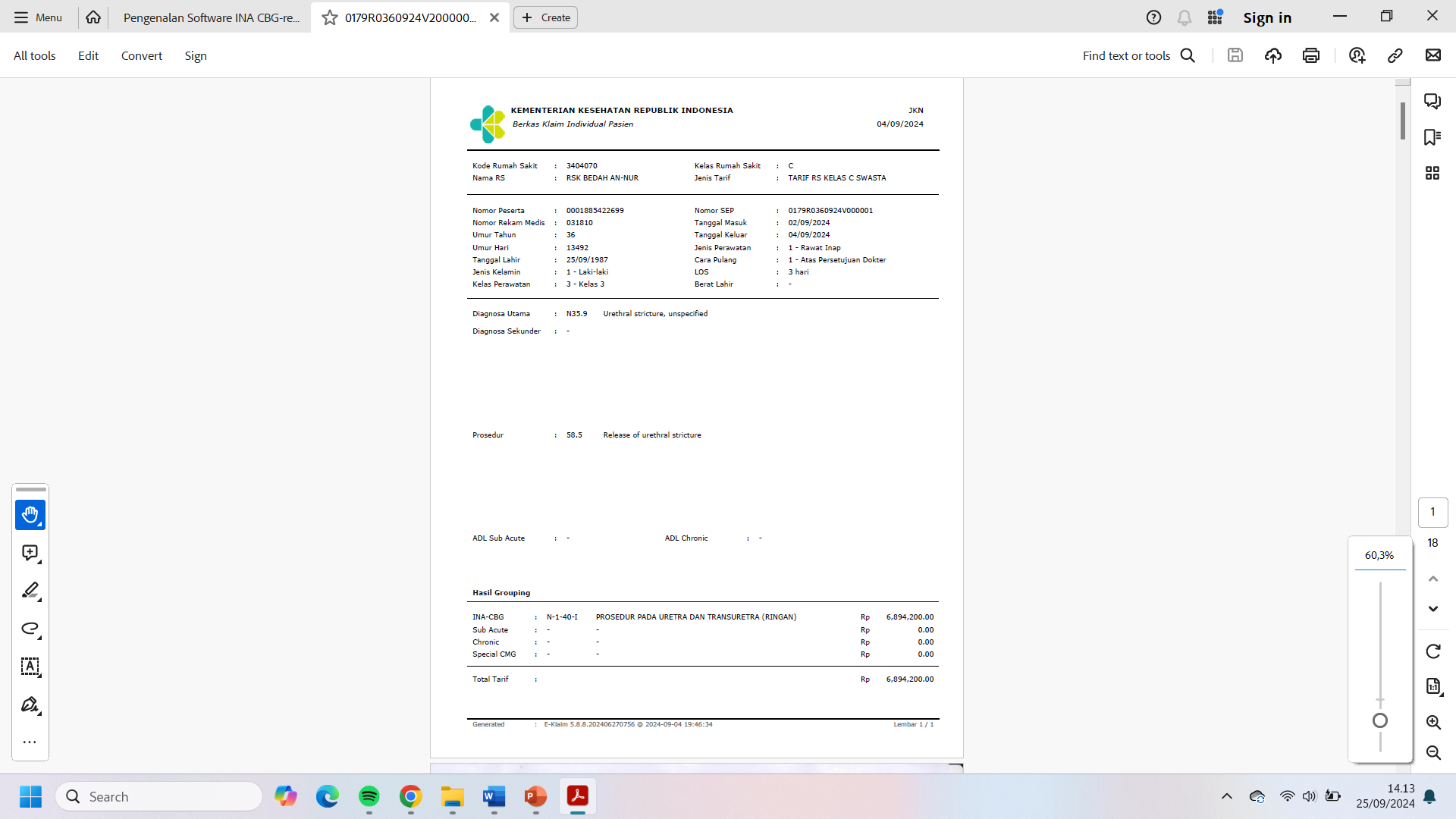 HASIL GRUPING
Contoh hasil gruping
Diagnosis utama sama
Variasi diagnosis sekunder
Variasi prosedur / tindakan
Hasil gruping dan tarif bervariasi
DIAGNOSIS
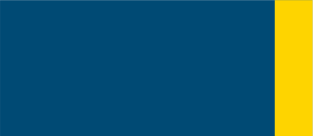 TINDAKAN PROSEDUR
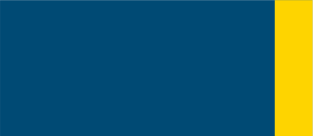 HASIL GROUPING
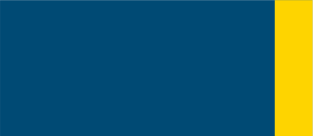 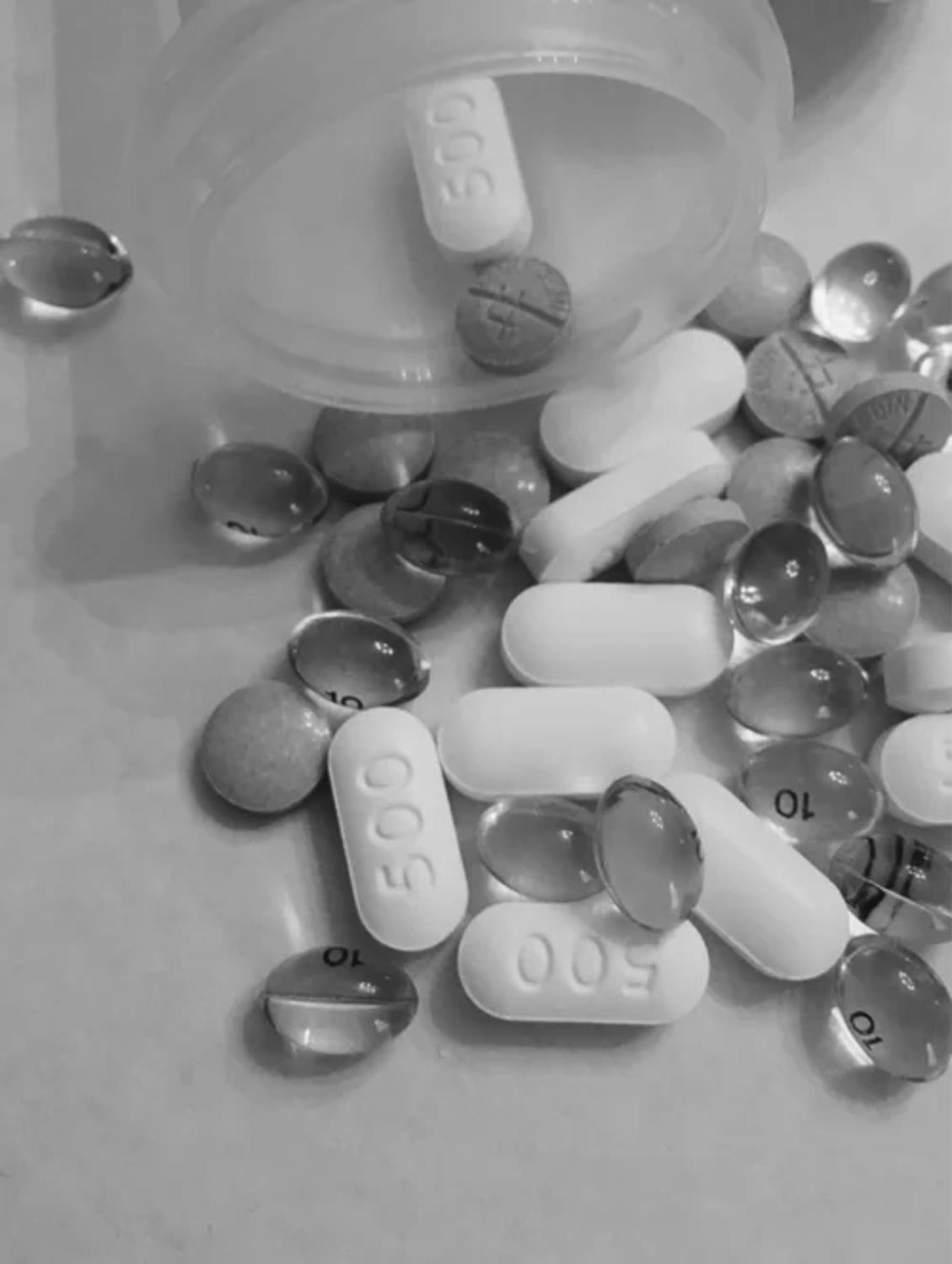 Thank You
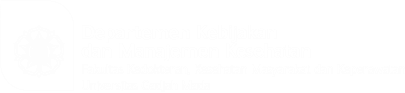